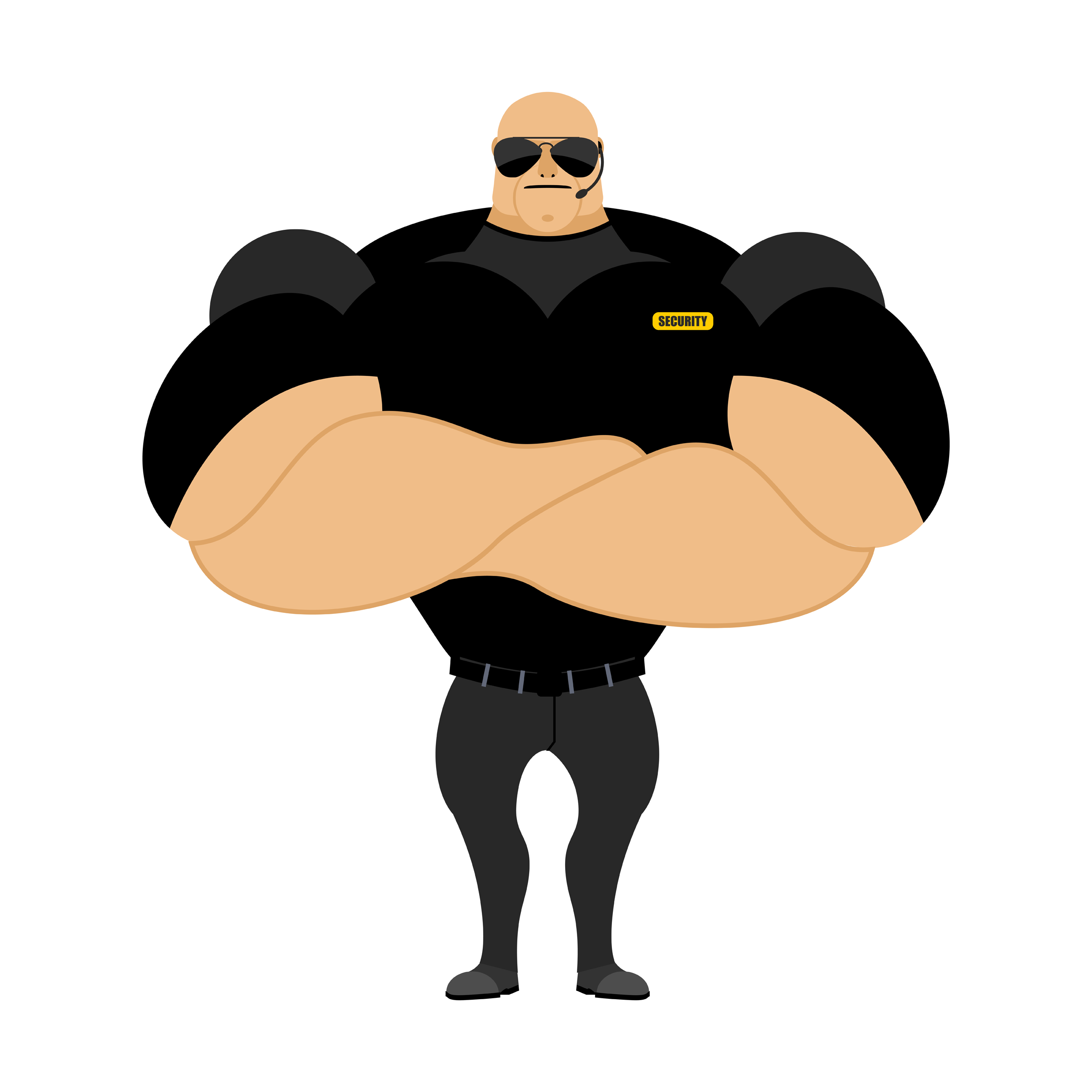 Türsteher im Kopf: Du kommst hier nicht rein!
[Speaker Notes: Hi! Mein Name ist Laura und ich habe eine ganz besondere Superkraft. Ich bin auf dem rechten Ohr taub. Das ist im Alltag immer dann praktisch, wenn man Dinge nicht so gerne hören will: Das Schnarchen des Partners oder die viel zu laute Musik des Sitznachbarn im Zug.]
© Foto von Elevate auf Unsplash
[Speaker Notes: Unter Umständen aber auch in solchen Situationen, in den viele verschiedene Geräusche auf uns einprasseln. Das kennen wir so oder so ähnlich alle: Wir sitzen im Restaurant oder im Cafe. Im Hintergrund läuft Musik, vielleicht auch ein Fernseher, wir hören das Stimmengebrabbel der anderen Leute, irgendwo klingelt ein Telefon, jemand lacht laut, und vielleicht weint noch irgendwo ein Baby. Irgendwo in dieser Geräuschkulisse sitzt dann die eine Person, mit der wir uns eigentlich unterhalten wollen. Wenn ich mich in so einer Umgebung ganz hinten in die Ecke setze, sodas das ganze Geräuschwirrware von rechts kommt und meine Gesprächspartner*in links neben mir sitzt – kann ich die Störgeräusche von rechts ganz prima ausblenden. Aber auch Menschen ohne diese Superkraft schaffen es in der Regel immer noch einer Unterhaltung zu folgen. Ich erkläre euch heute einen Mechanismus, den unser Gehirn anwendet, um Störgeräusche herauszufiltern und sich auf das zu konzentrieren, was gerade für uns wichtig ist.]
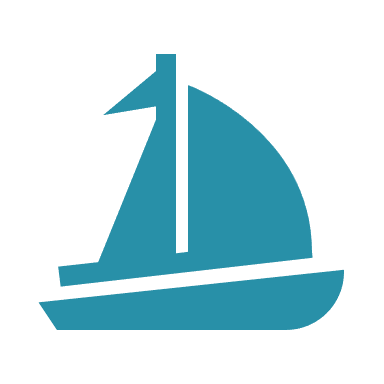 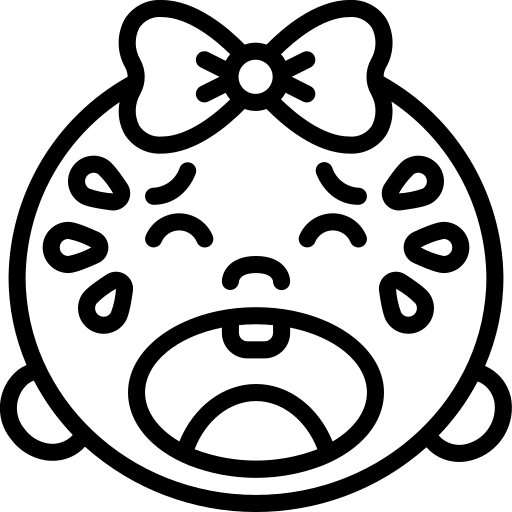 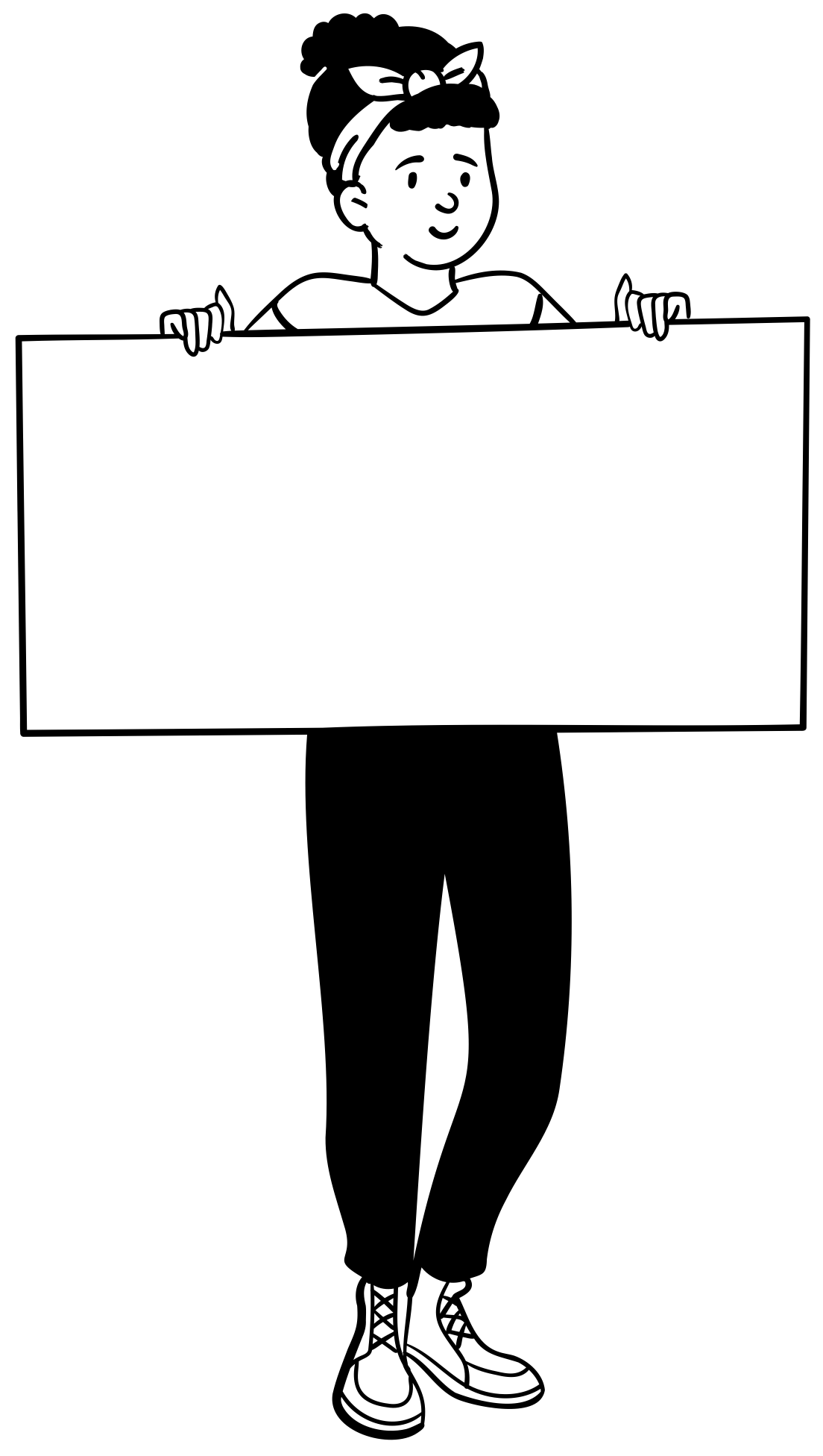 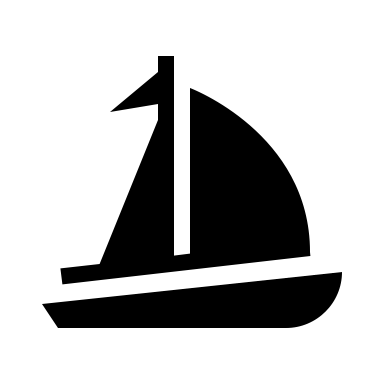 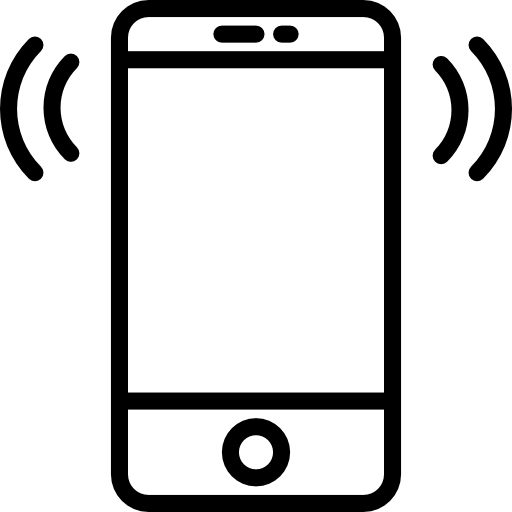 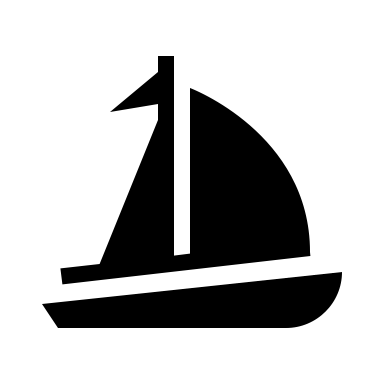 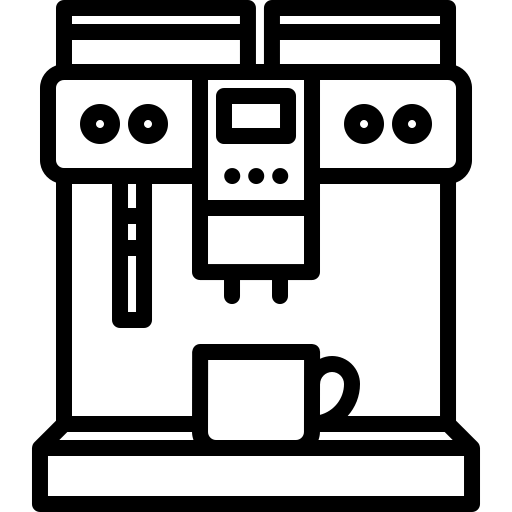 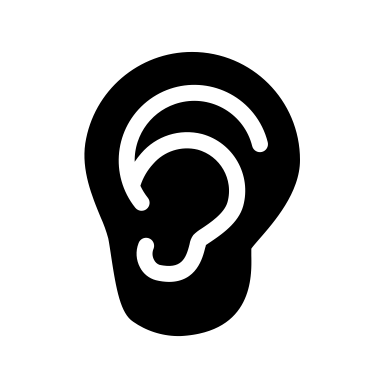 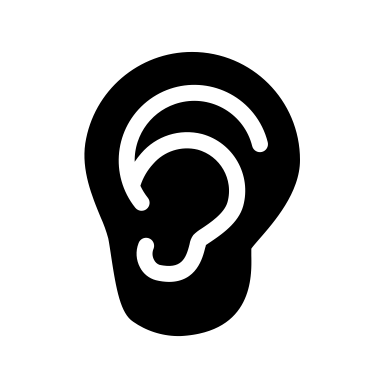 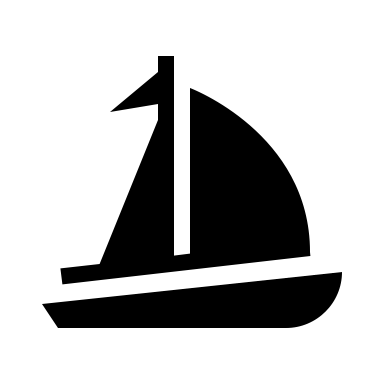 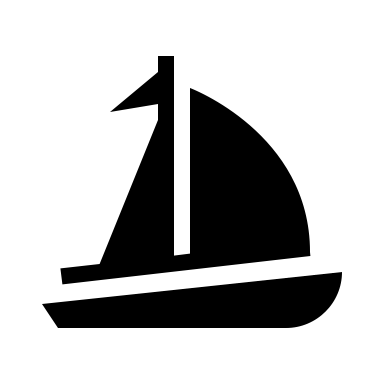 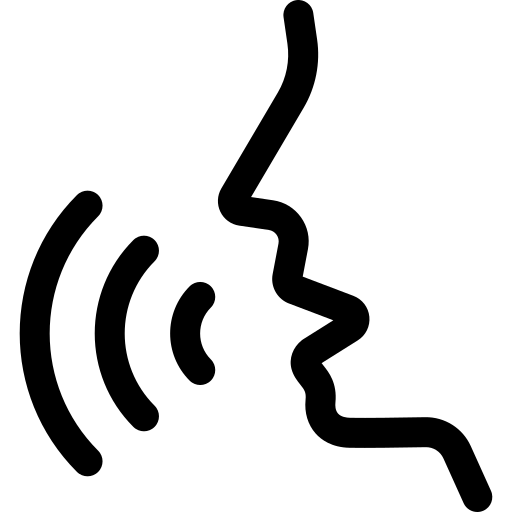 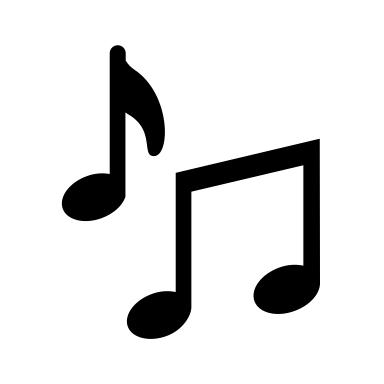 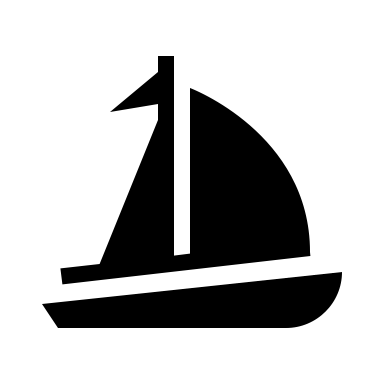 Bilder: Flaticon.com; pixabay.com
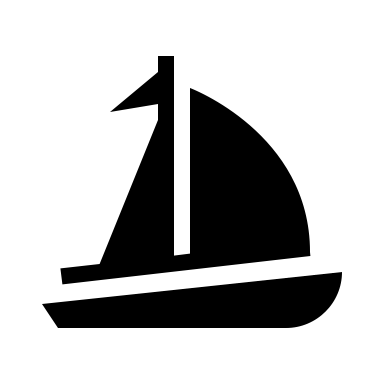 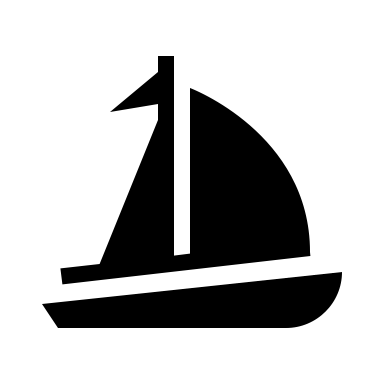 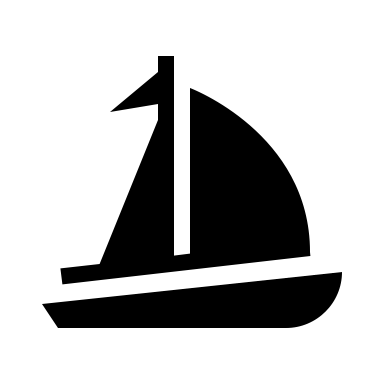 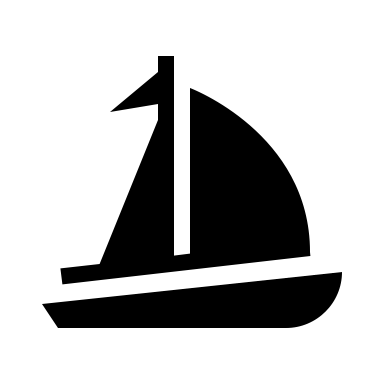 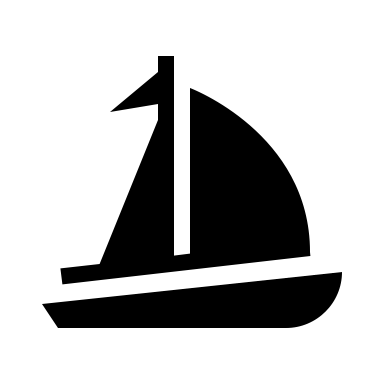 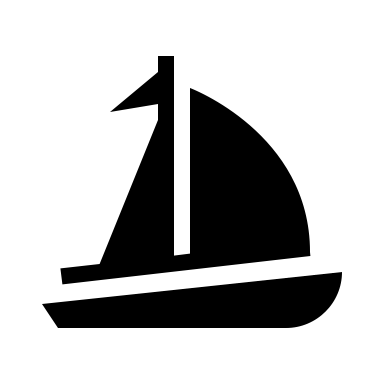 [Speaker Notes: Wellenmaschine: https://www.leybold-shop.de/physik/geraete/mechanik/wellenlehre/wellenwanne/401501.html]
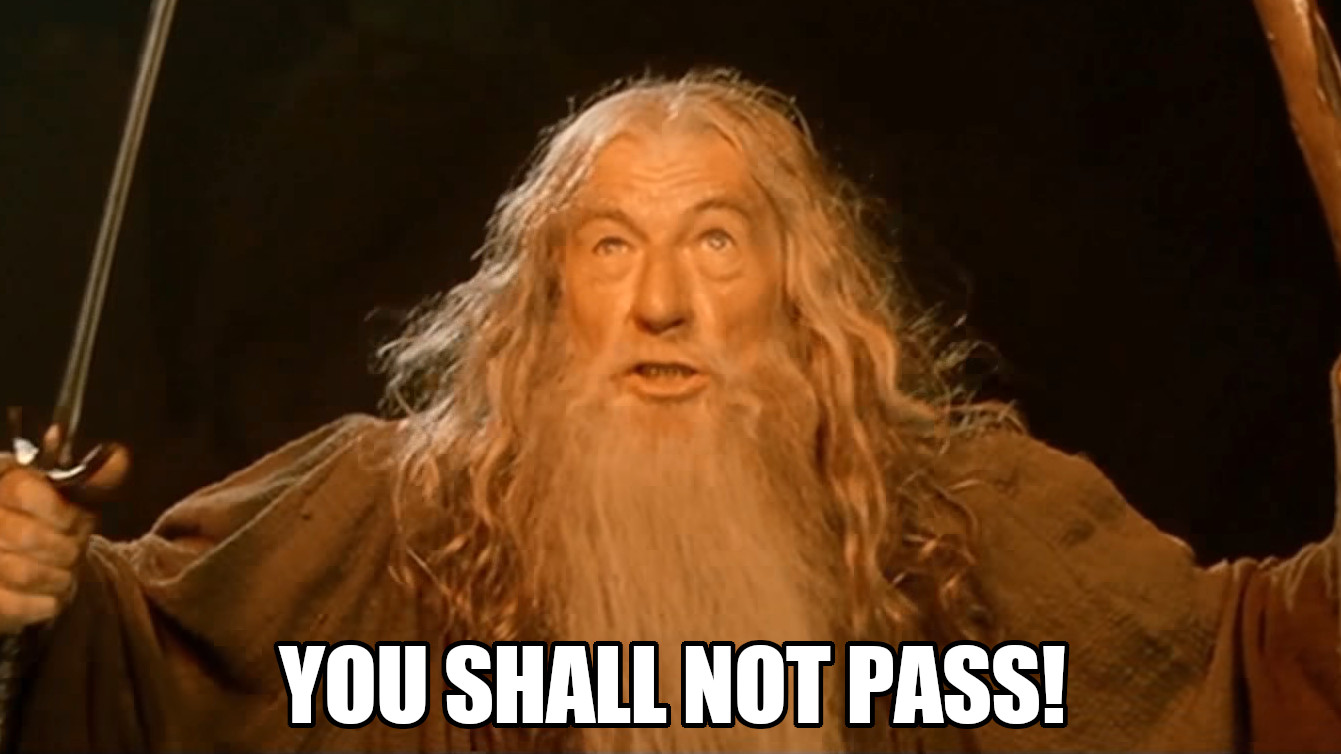 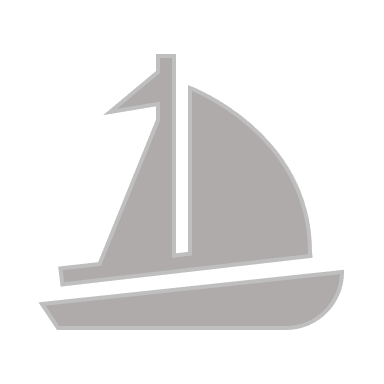 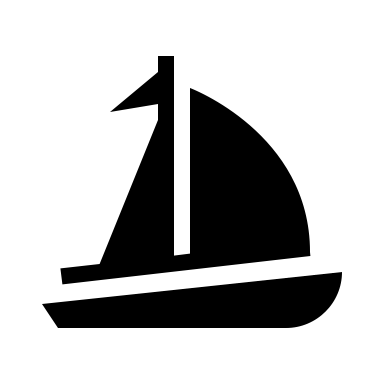 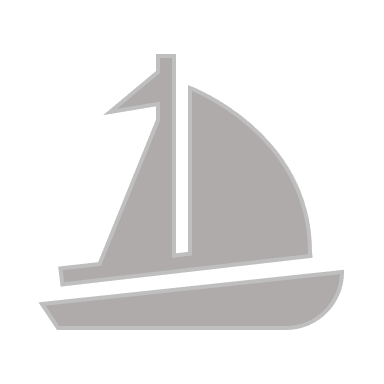 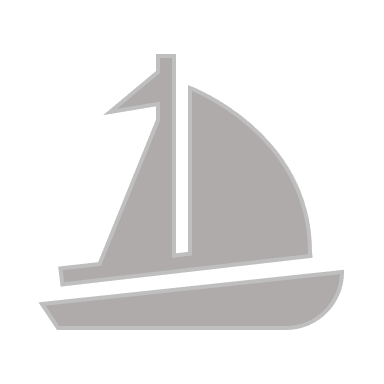 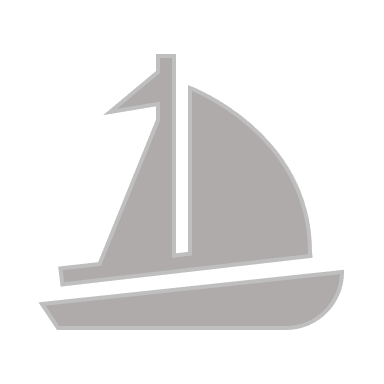 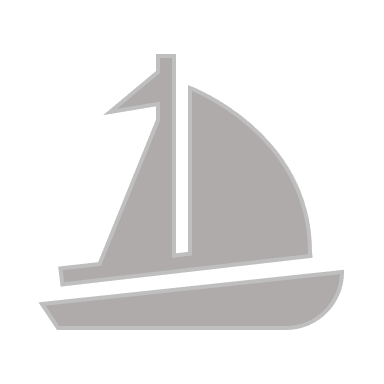 [Speaker Notes: Wellenmaschine: https://www.leybold-shop.de/physik/geraete/mechanik/wellenlehre/wellenwanne/401501.html]
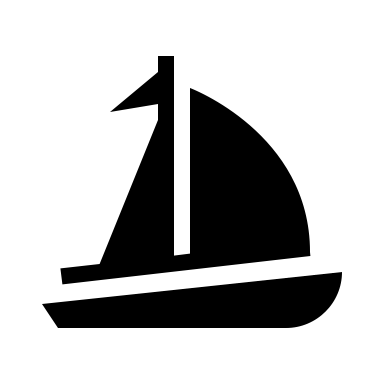 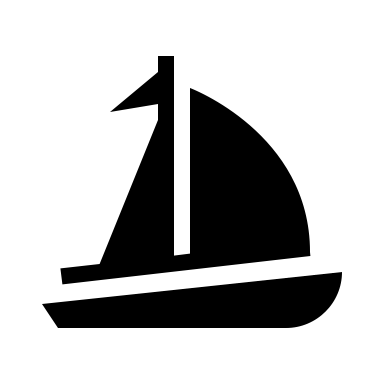 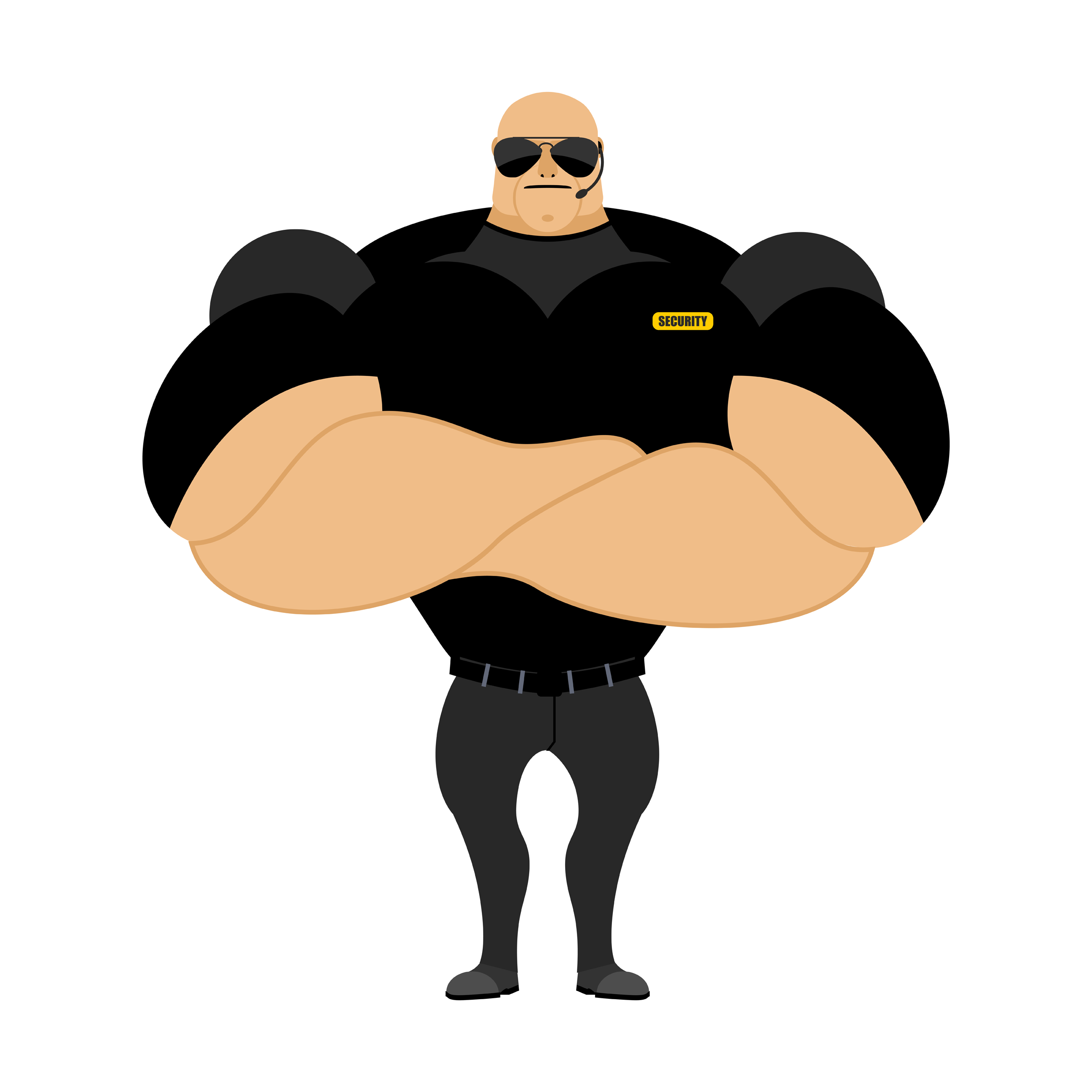 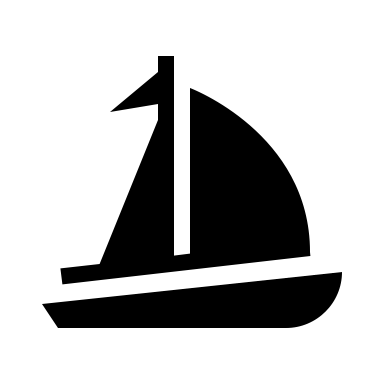 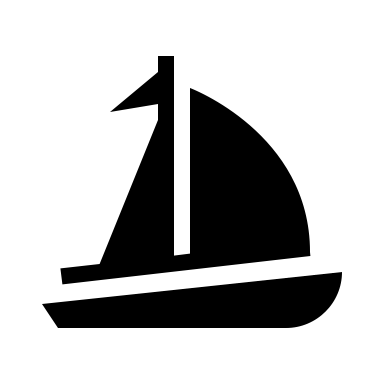 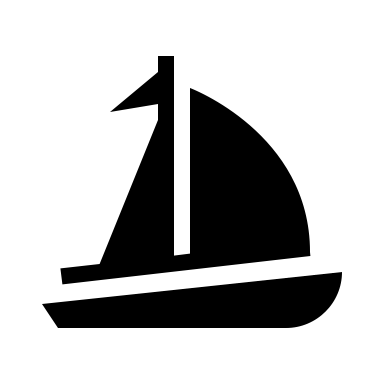 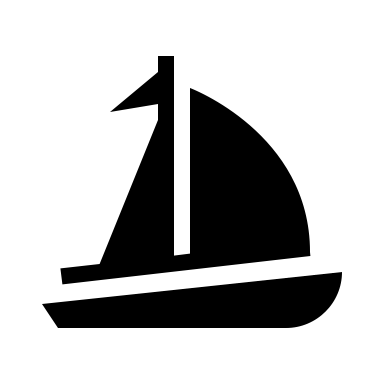 [Speaker Notes: Wellenmaschine: https://www.leybold-shop.de/physik/geraete/mechanik/wellenlehre/wellenwanne/401501.html]
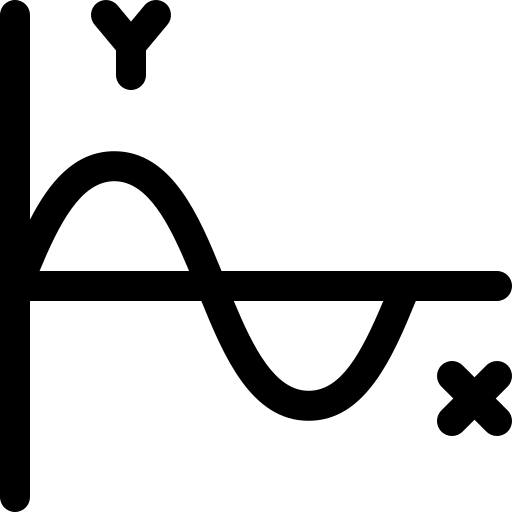 Alpha Oszillationen
8 – 12 Hz
[Speaker Notes: bestimmte Anzahl von Schwingungen pro Sekunde]
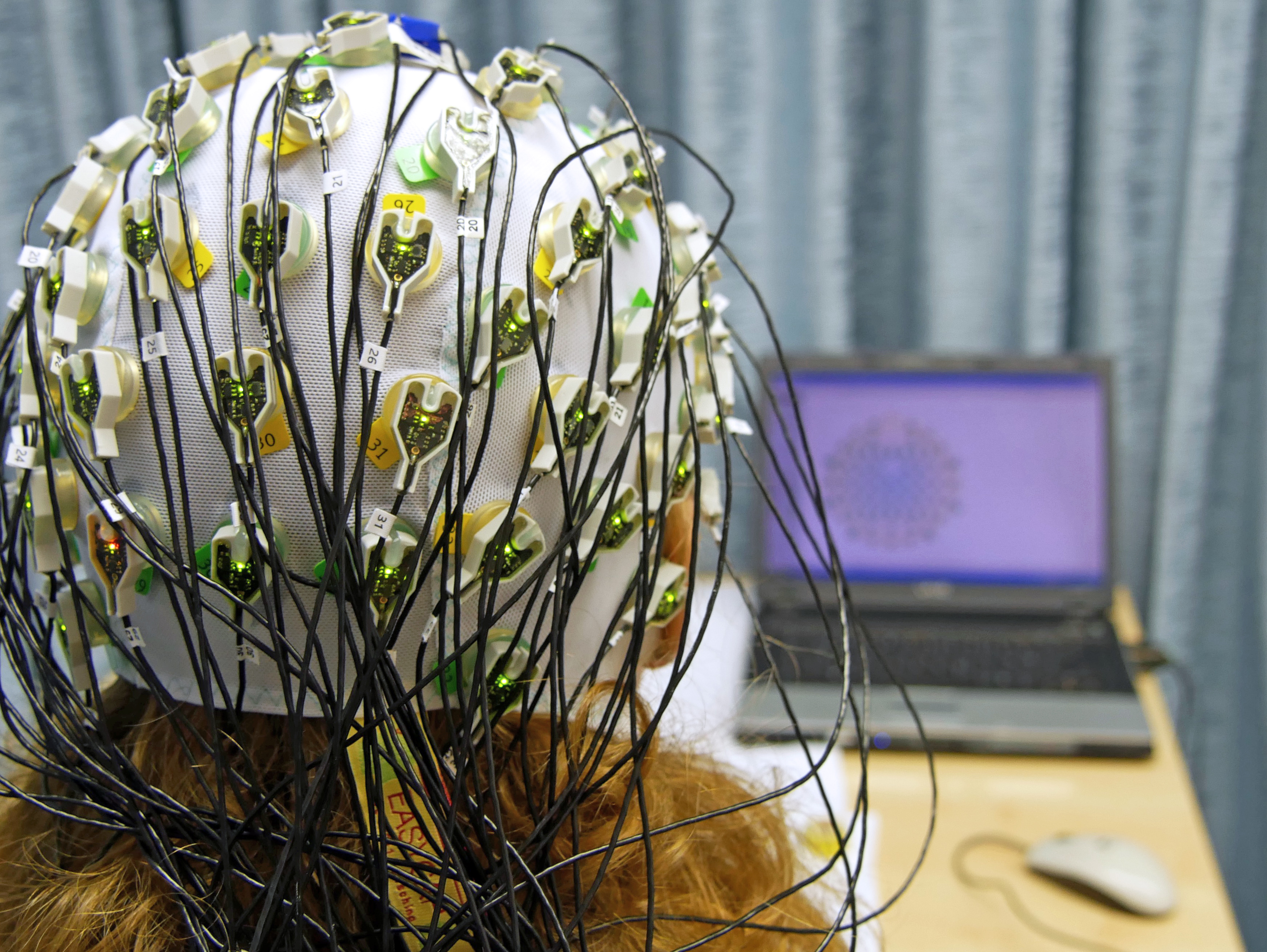 Elektroencephalogramm (EEG)
[Speaker Notes: Unsere Nervenzellen im Gehirn produzieren elektrische Signale, die wir an der Schädeldecke messen können
Das EEG bildet die Summe dieser hirnelektrischen Aktivität ab
Elektrisches Aktivität an der Schädeloberfläche schwankt zwischen 1 und 100 μV   sehr schwaches Signal]
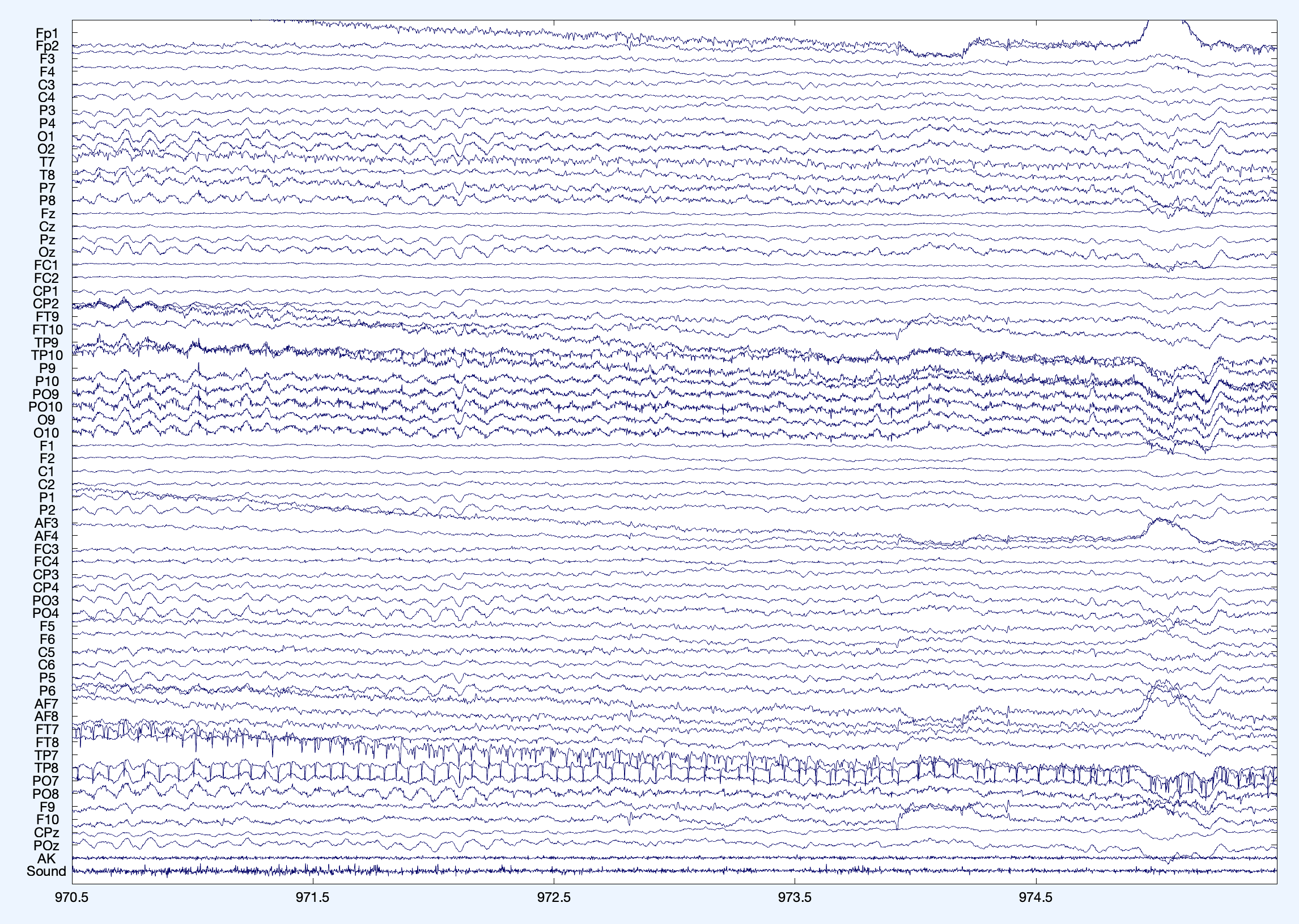 Delta
Theta
Alpha
Beta
Gamma
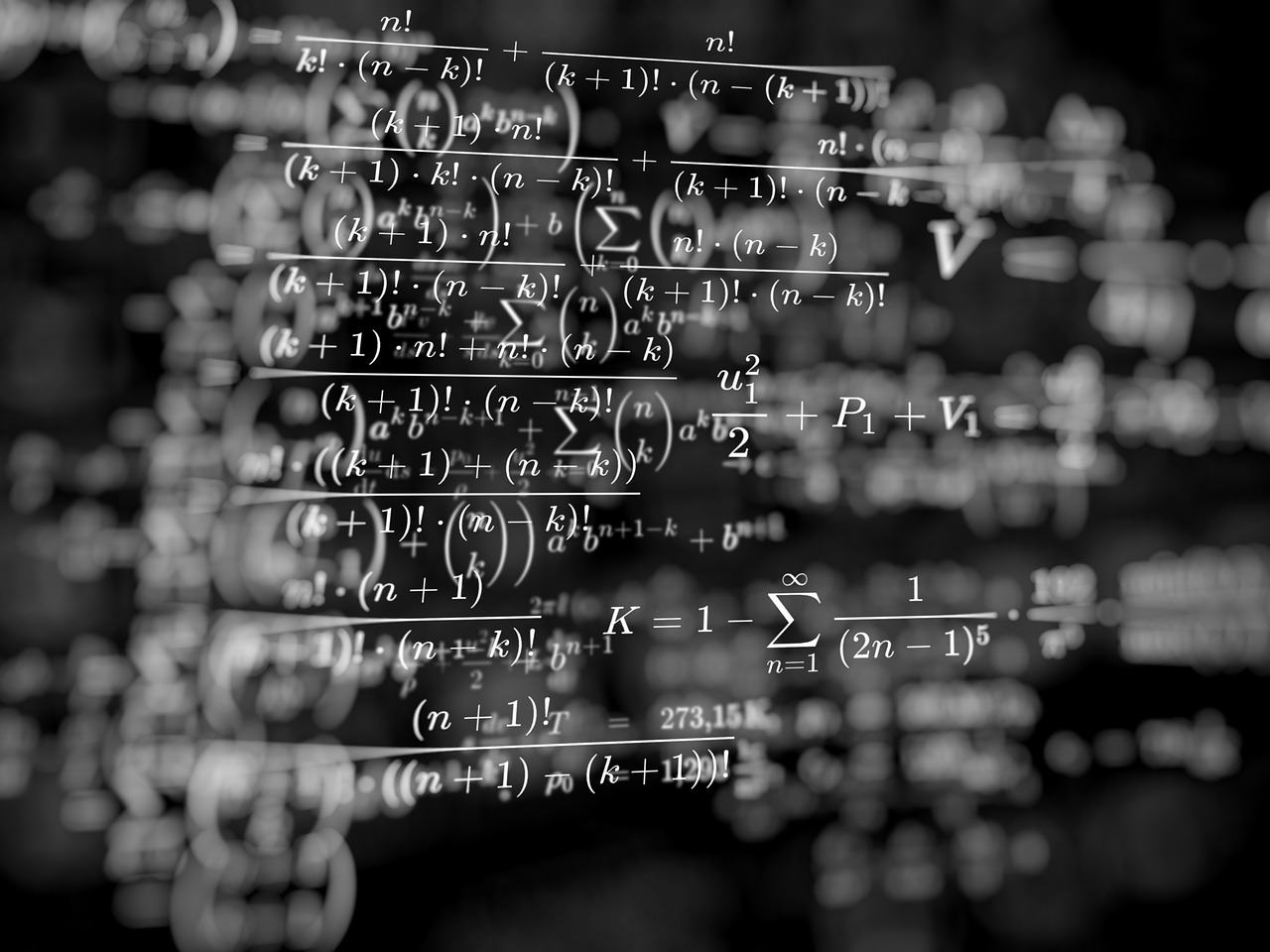 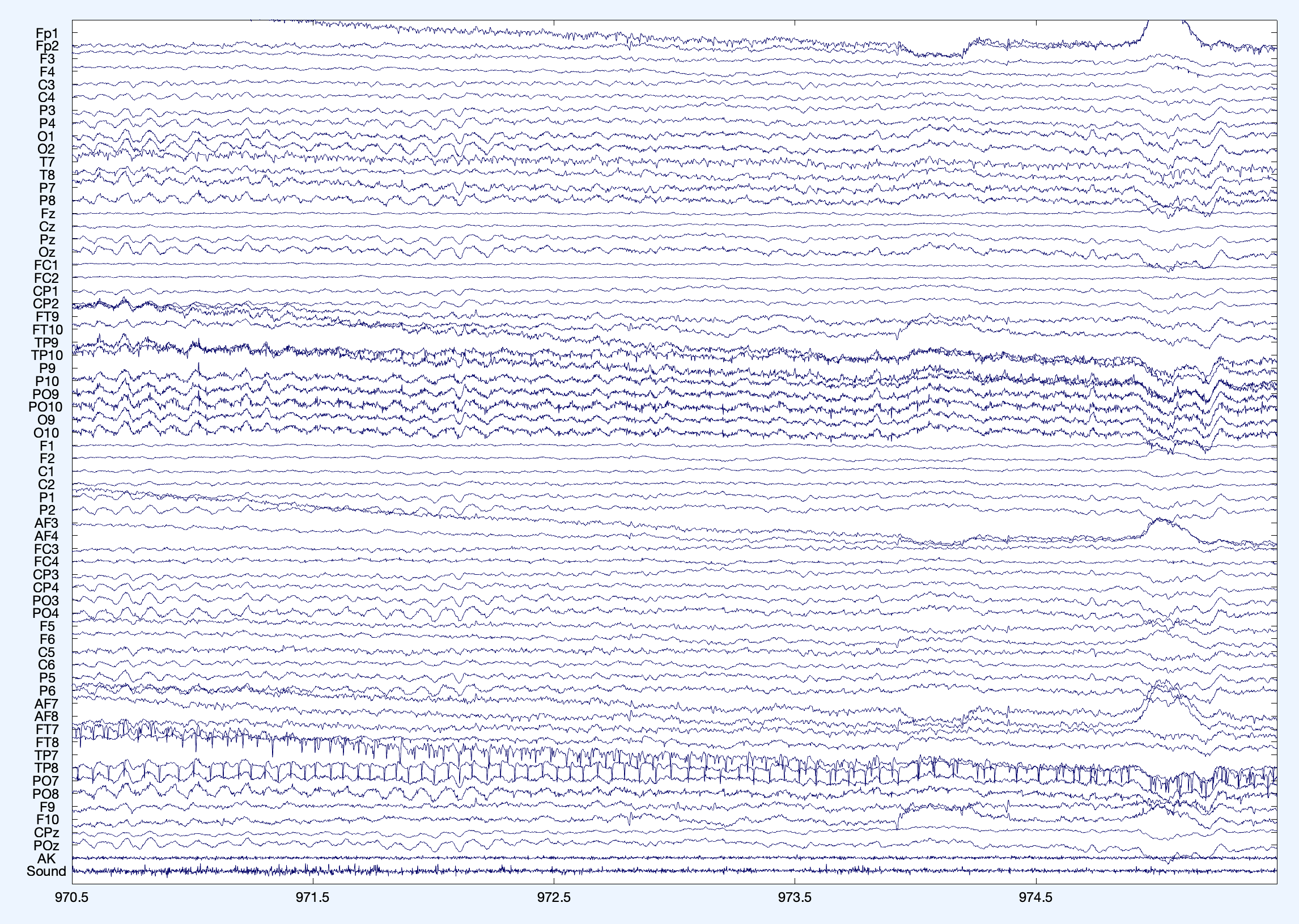 W
E
L
L
E
N
Möhren
Kartoffeln
Petersilie
Zwiebeln
Gemühsebrühe
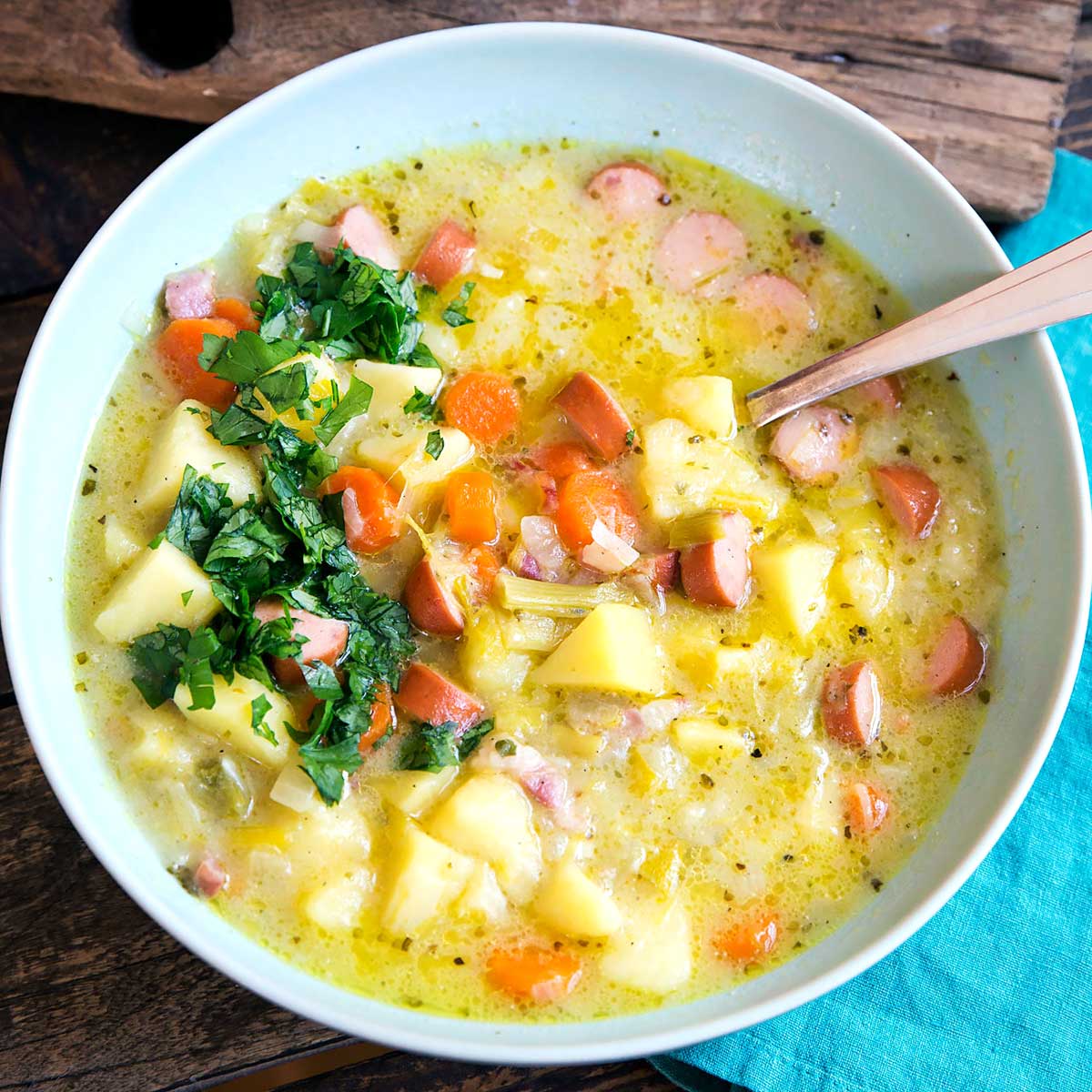 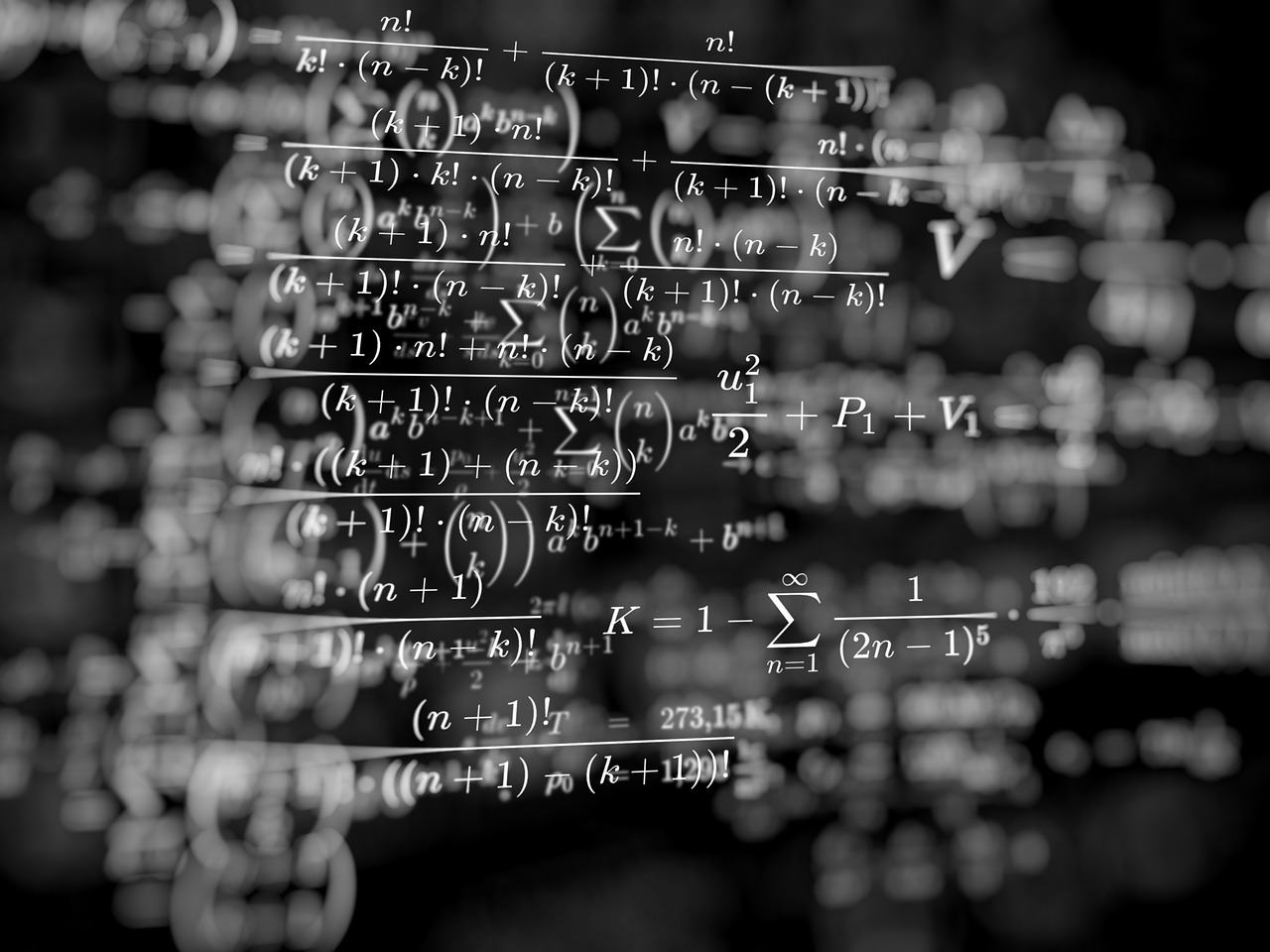 Delta
Theta
Alpha
Beta
Gamma
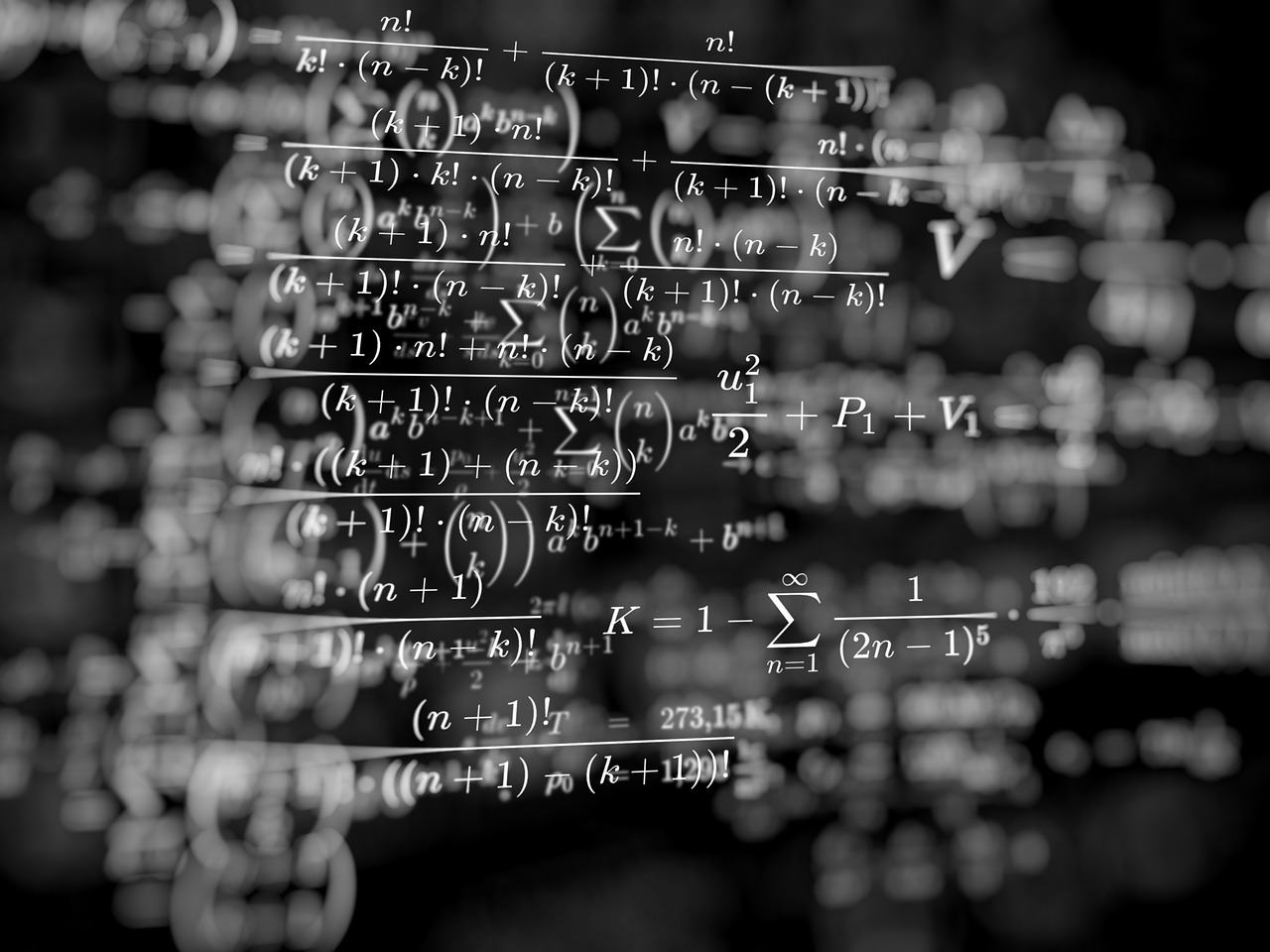 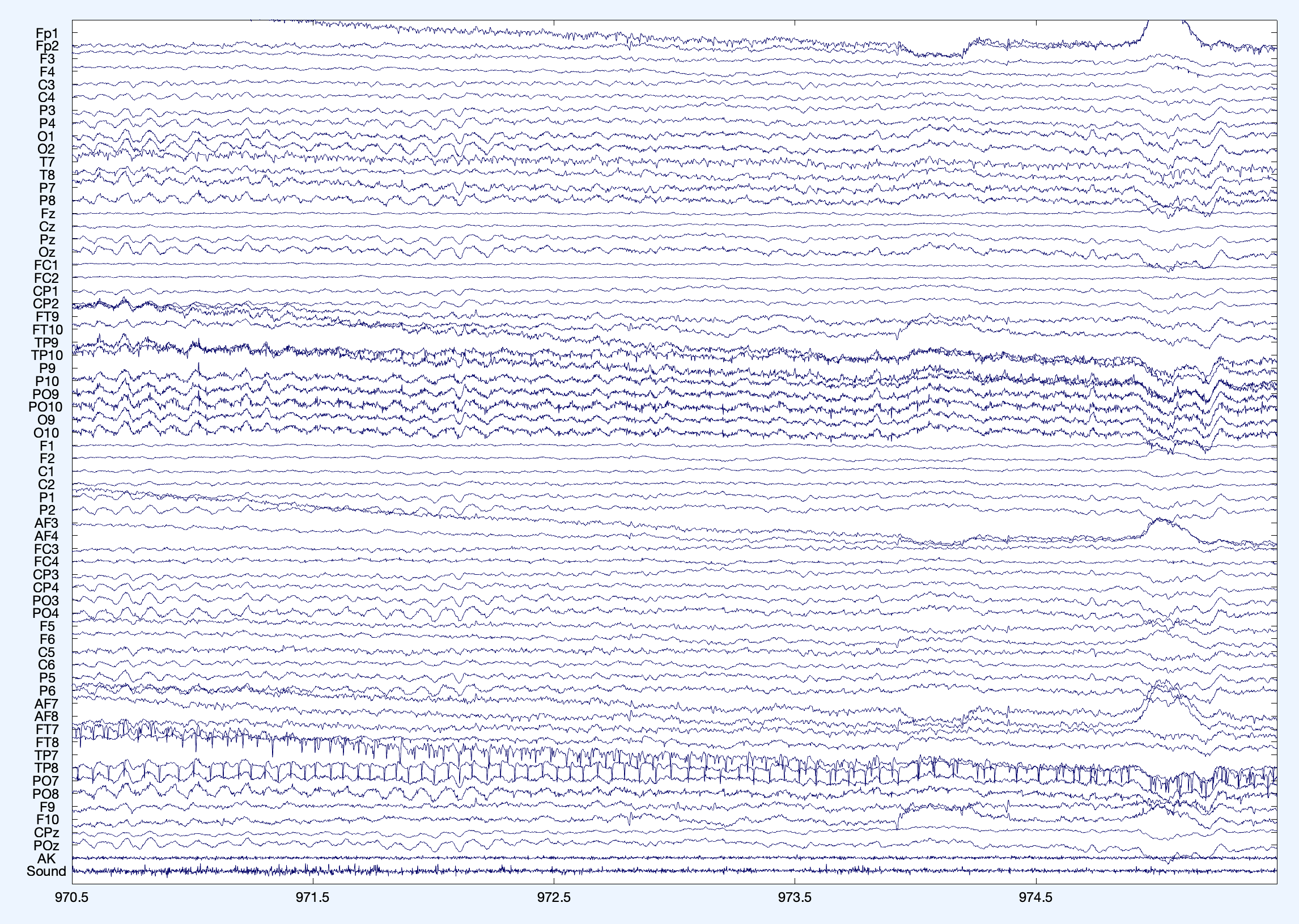 W
E
L
L
E
N
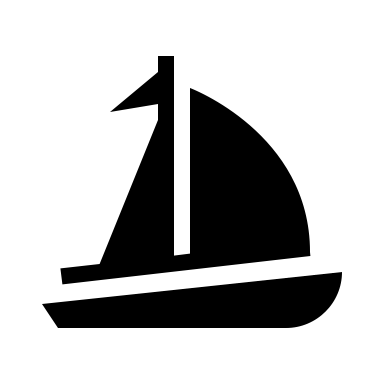 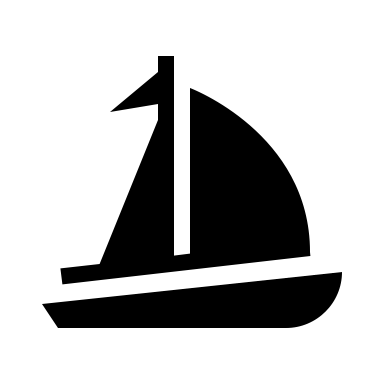 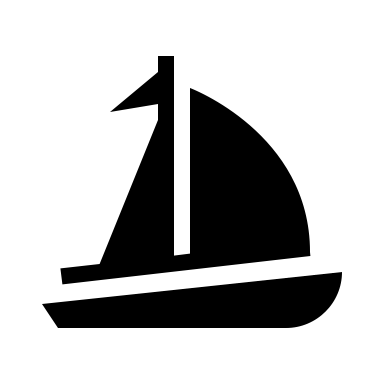 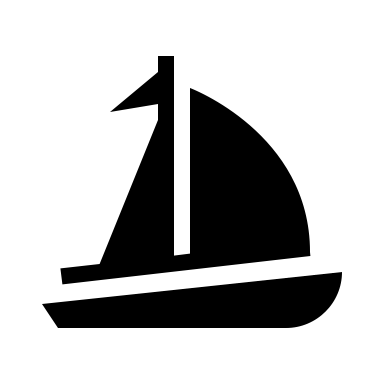 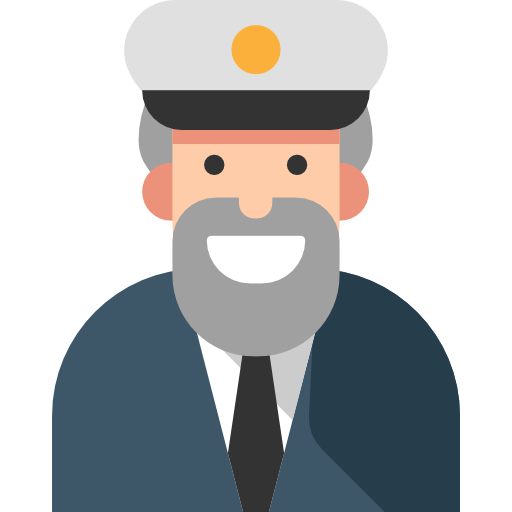 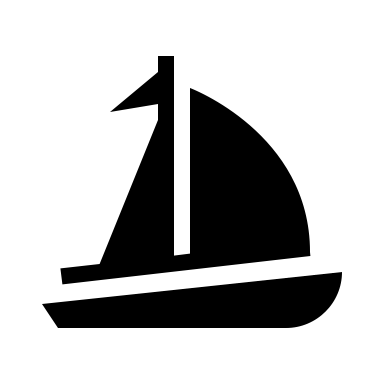 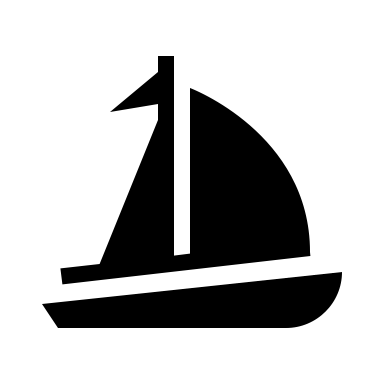 [Speaker Notes: Wellenmaschine: https://www.leybold-shop.de/physik/geraete/mechanik/wellenlehre/wellenwanne/401501.html]
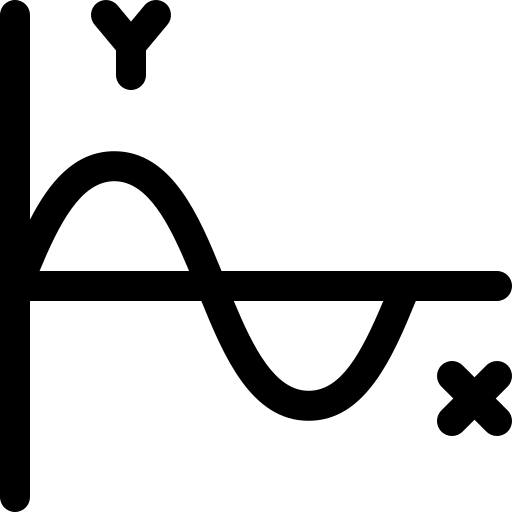 Alpha Oszillationen
8 – 12 Hz
[Speaker Notes: bestimmte Anzahl von Schwingungen pro Sekunde]
Alpha-Wellen-Maschine
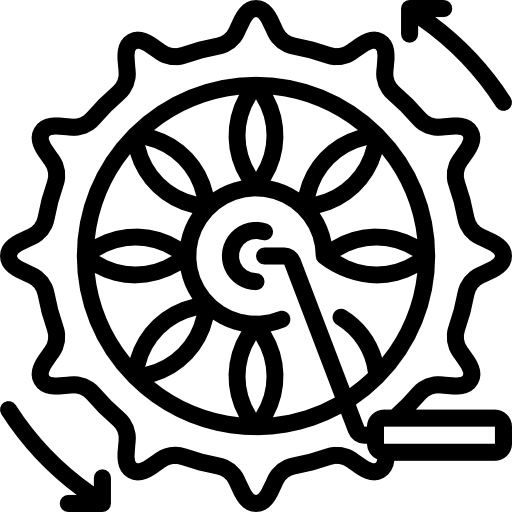 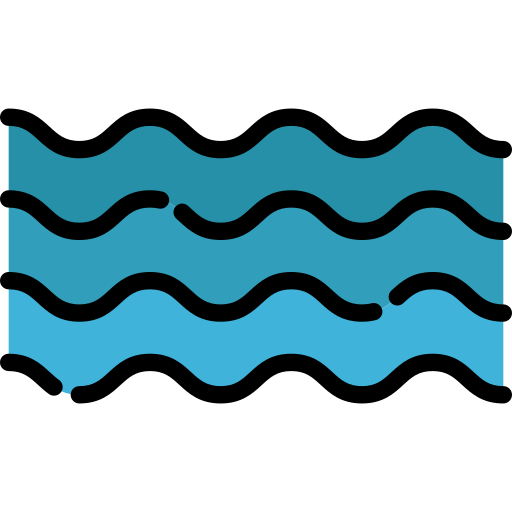 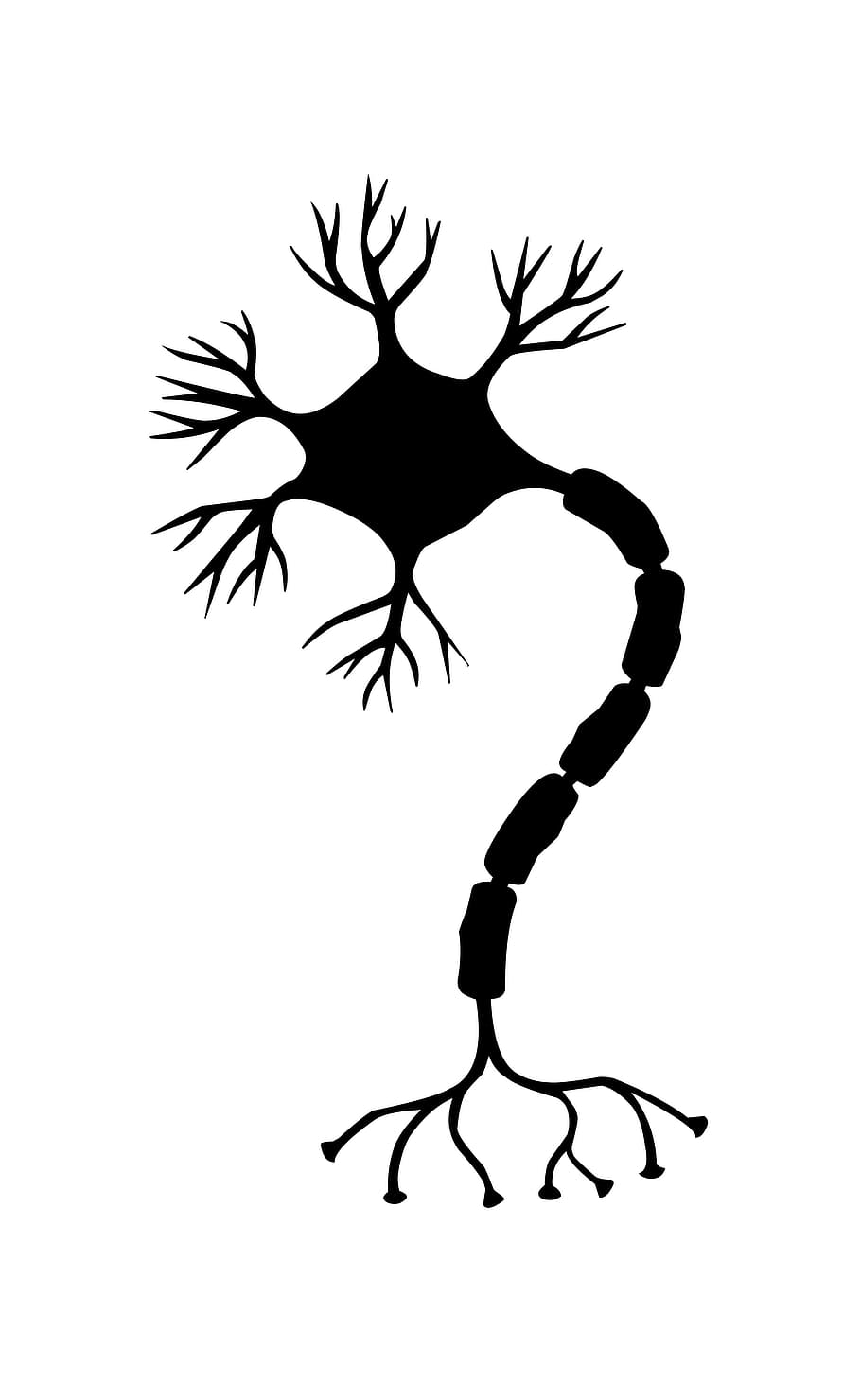 Bilder: Flaticon.com
Niedrige Alpha Power
Du kommst hier nicht rein
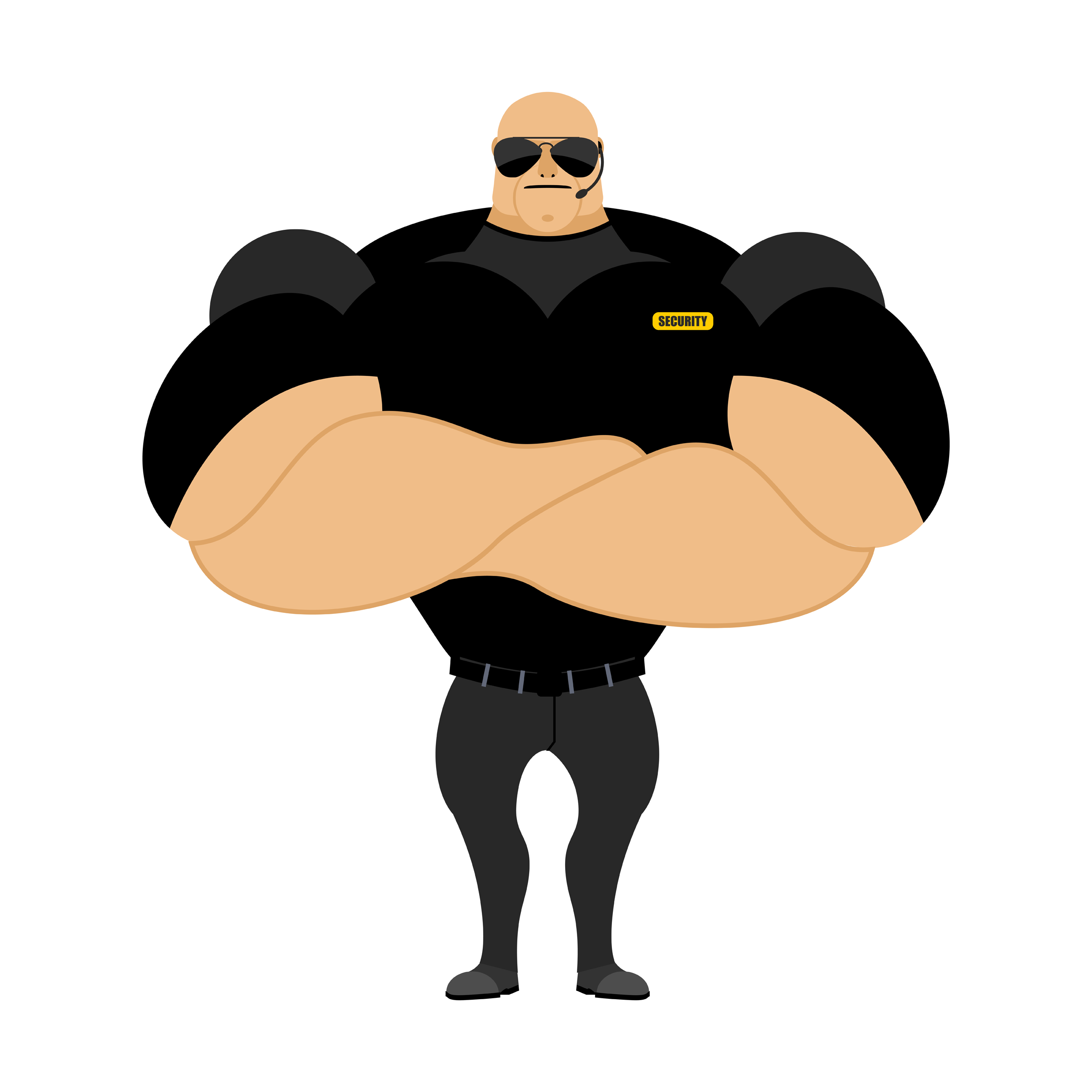 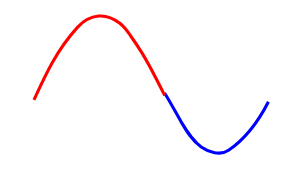 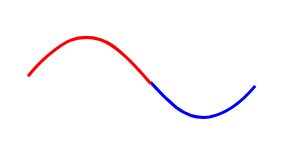 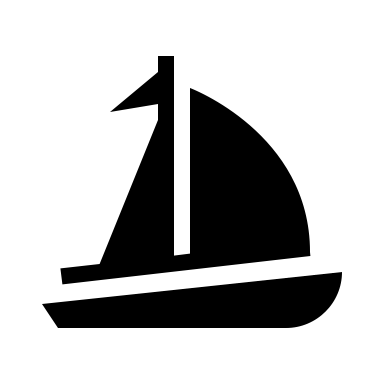 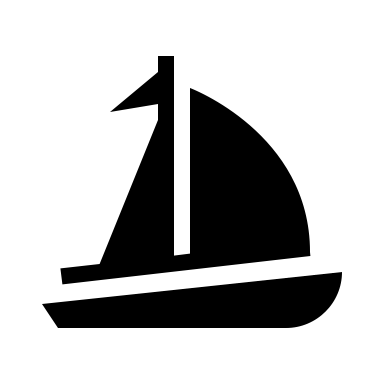 Freie Fahrt für freie Bürger!
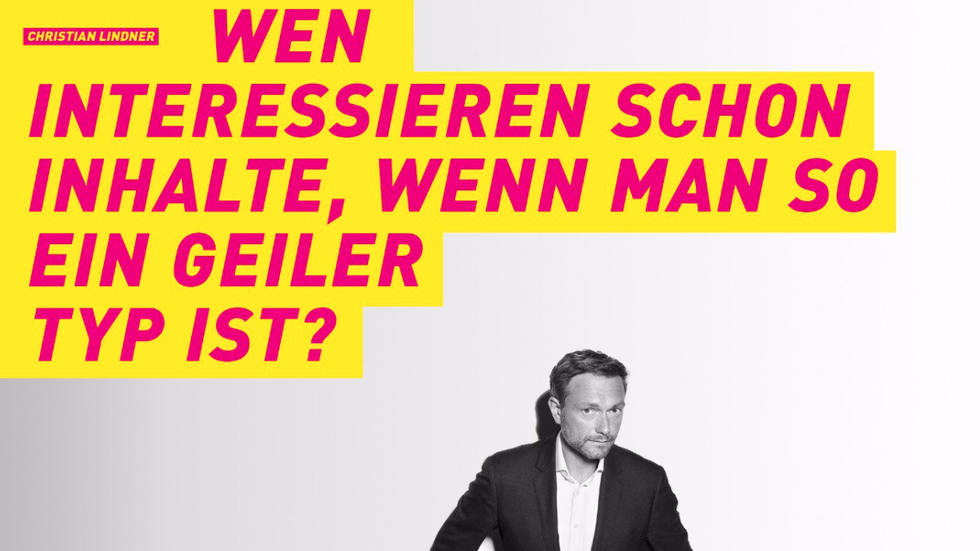 Hohe Alpha Power
© Foto von Elevate auf Unsplash
[Speaker Notes: Was heißt das jetzt konkret für so eine Situation wie unseren Restaurant Besuch?]
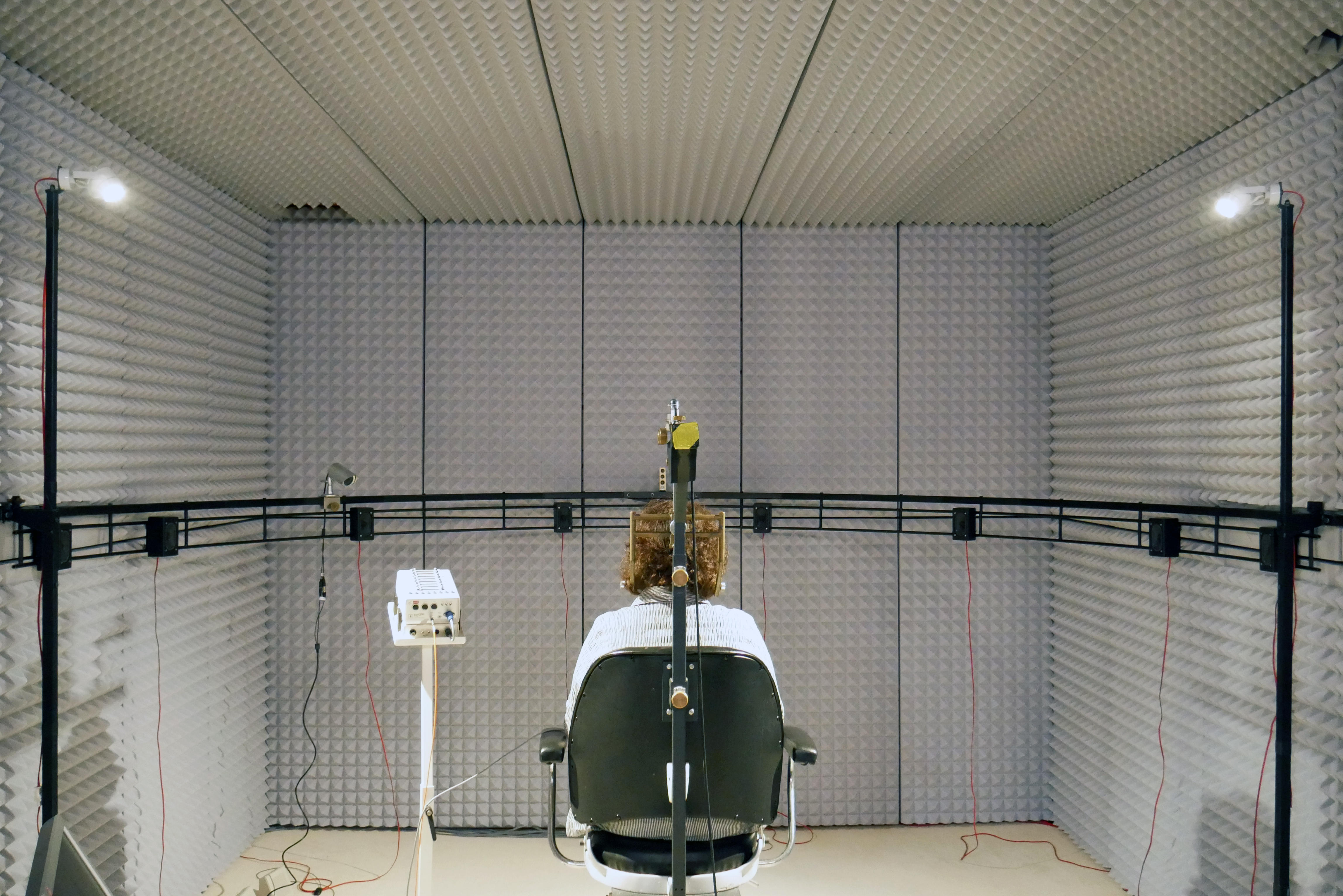 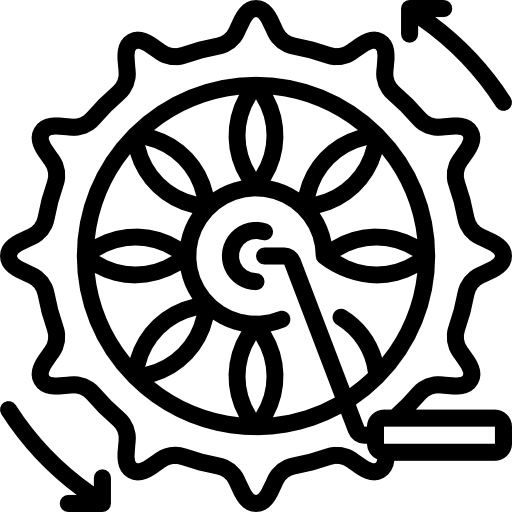 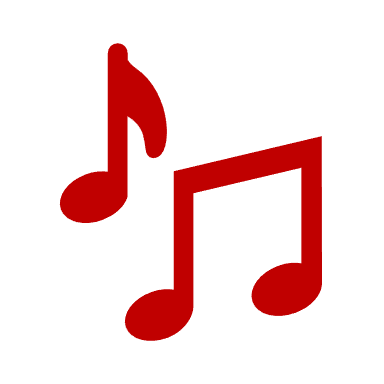 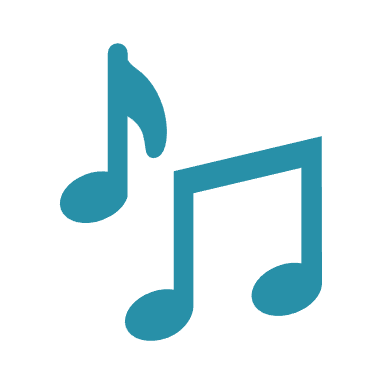 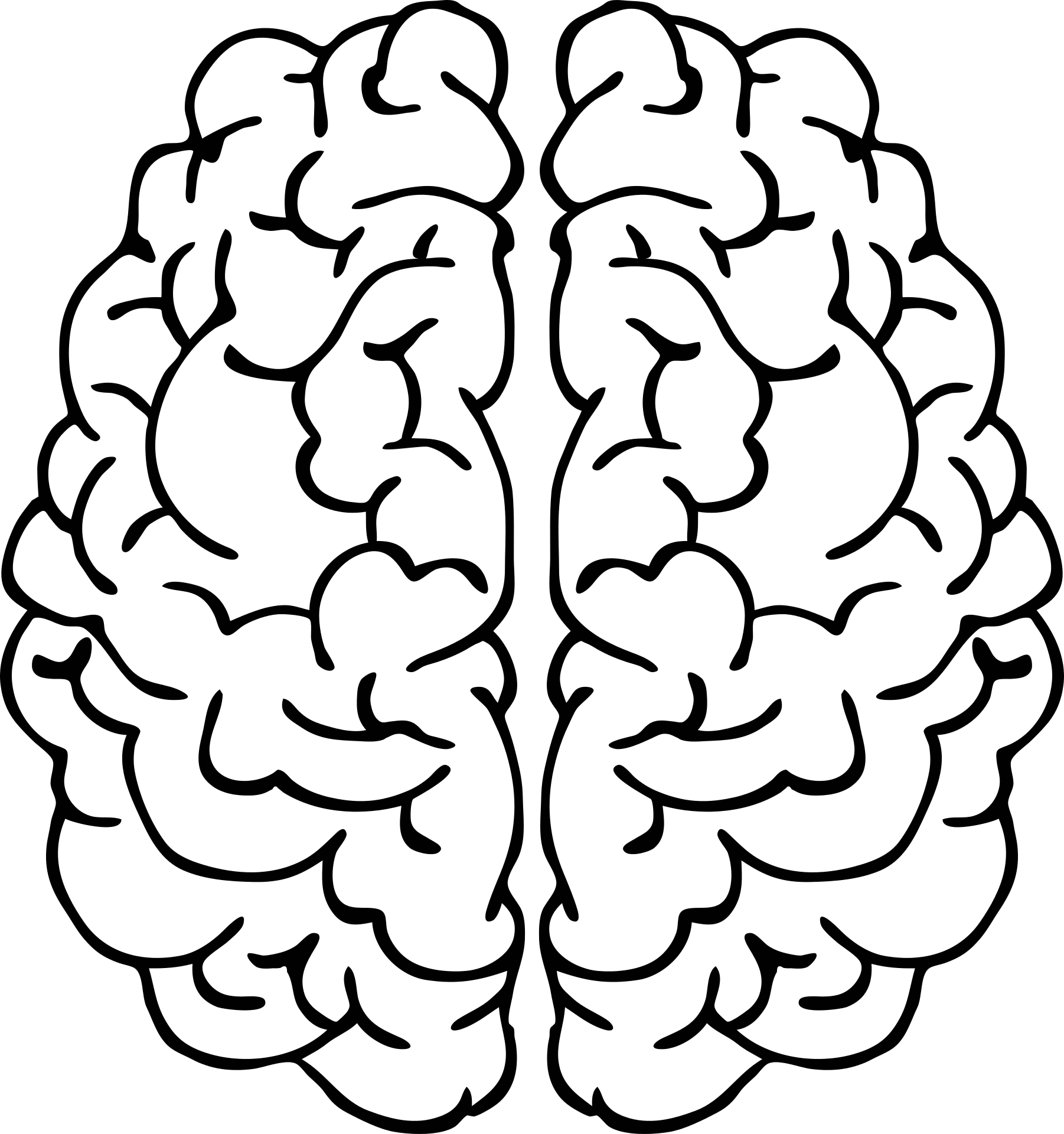 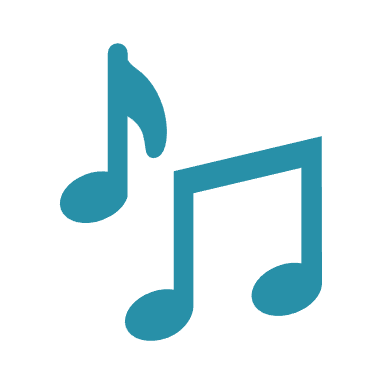 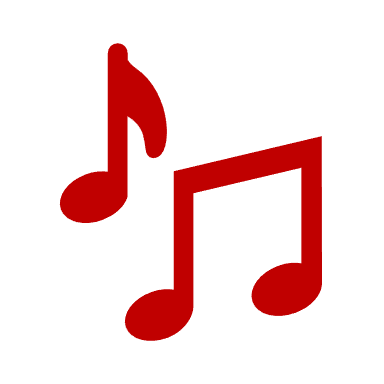 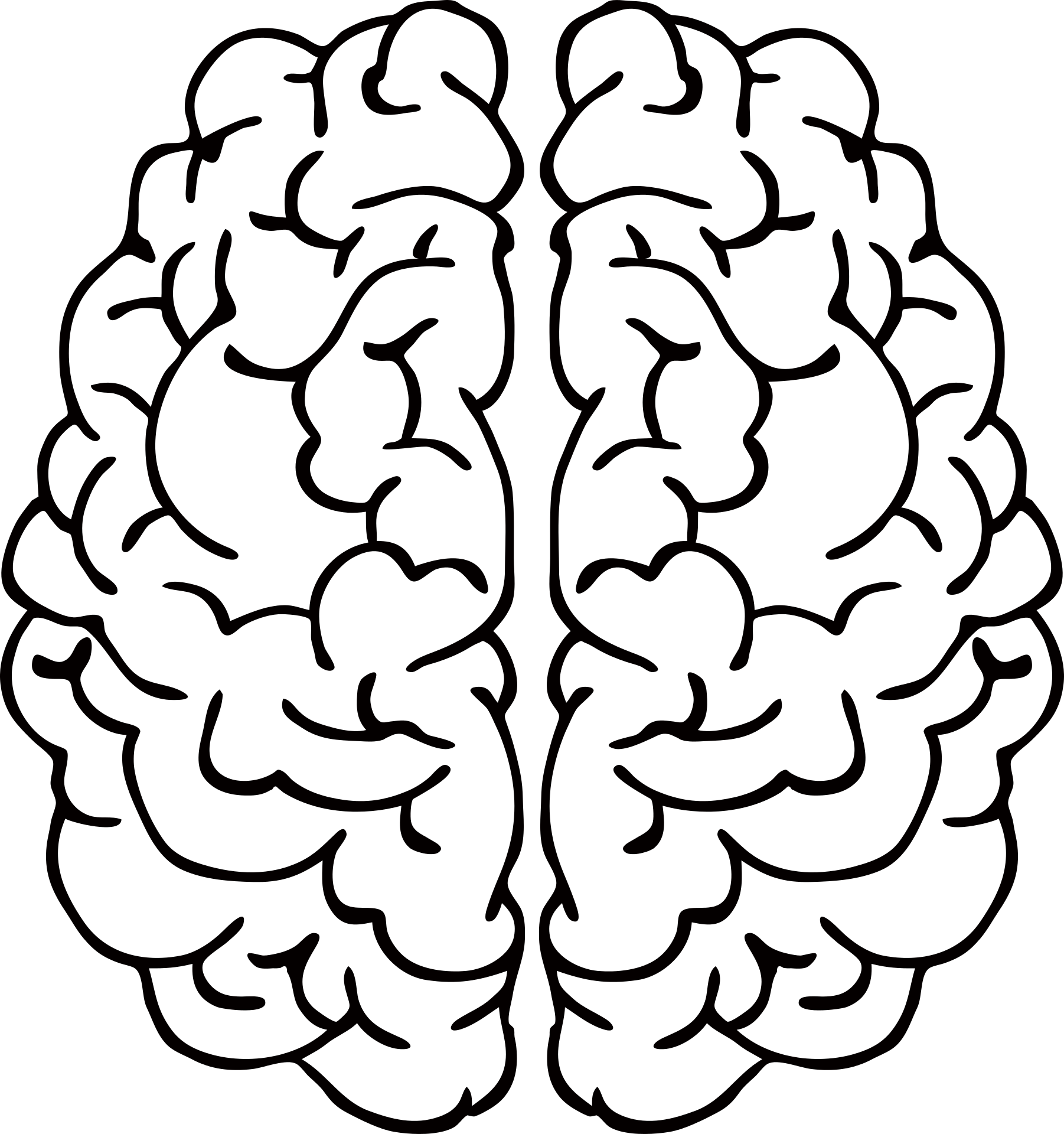 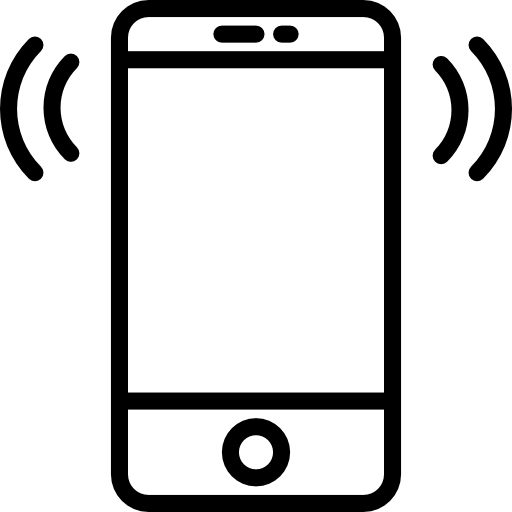 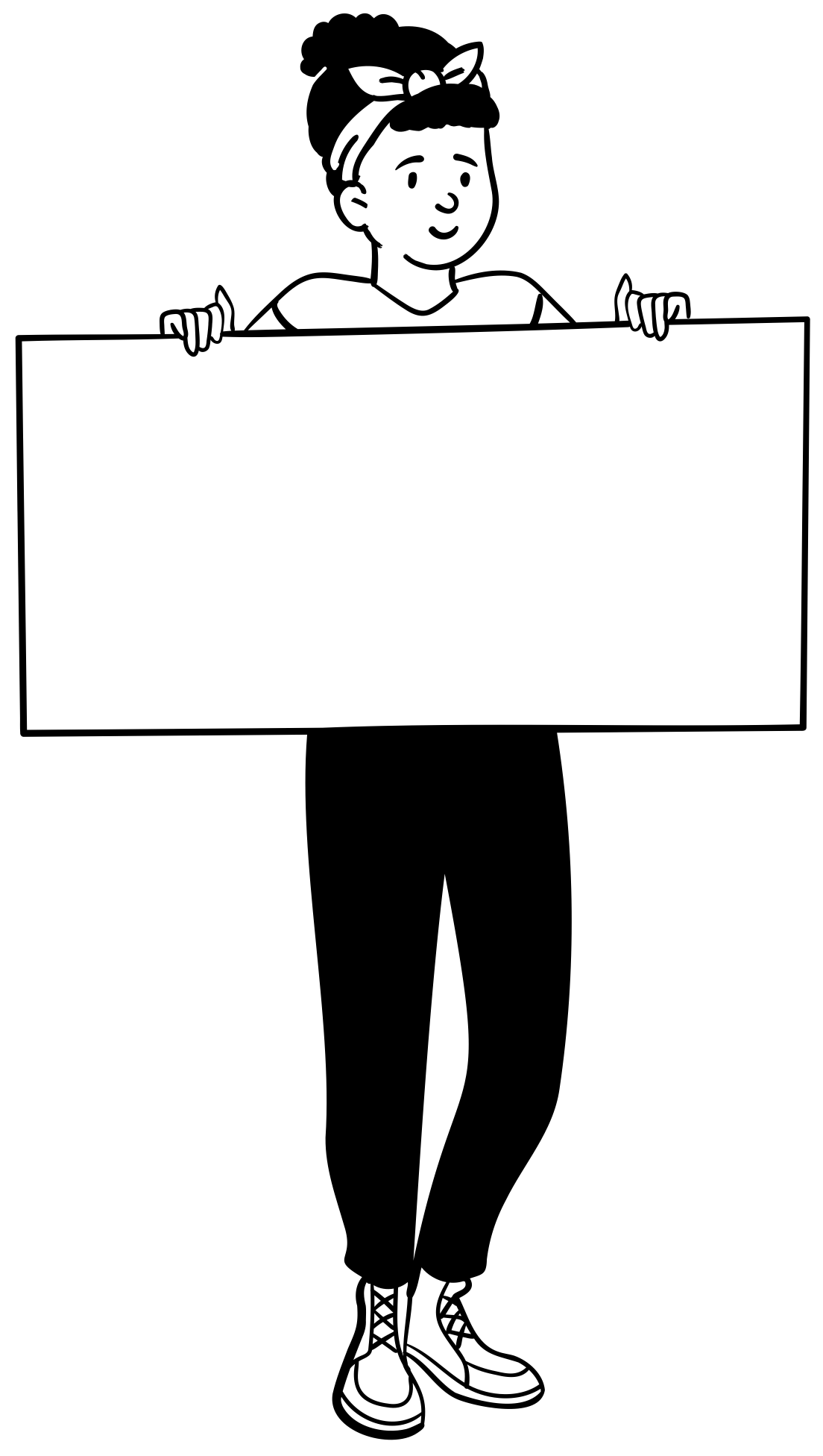 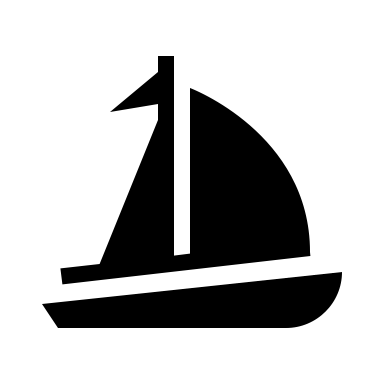 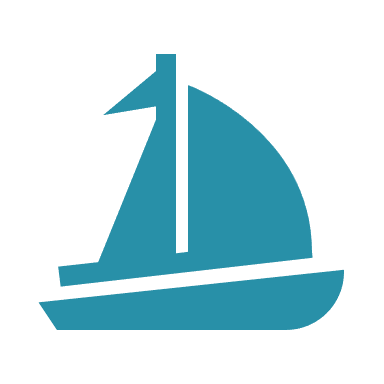 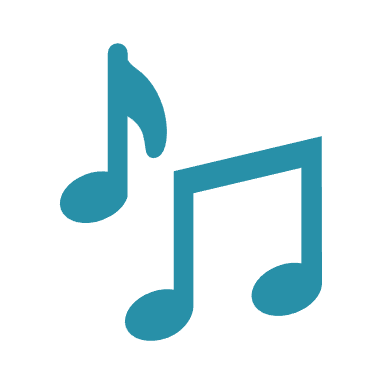 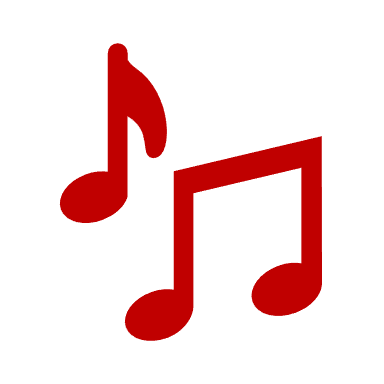 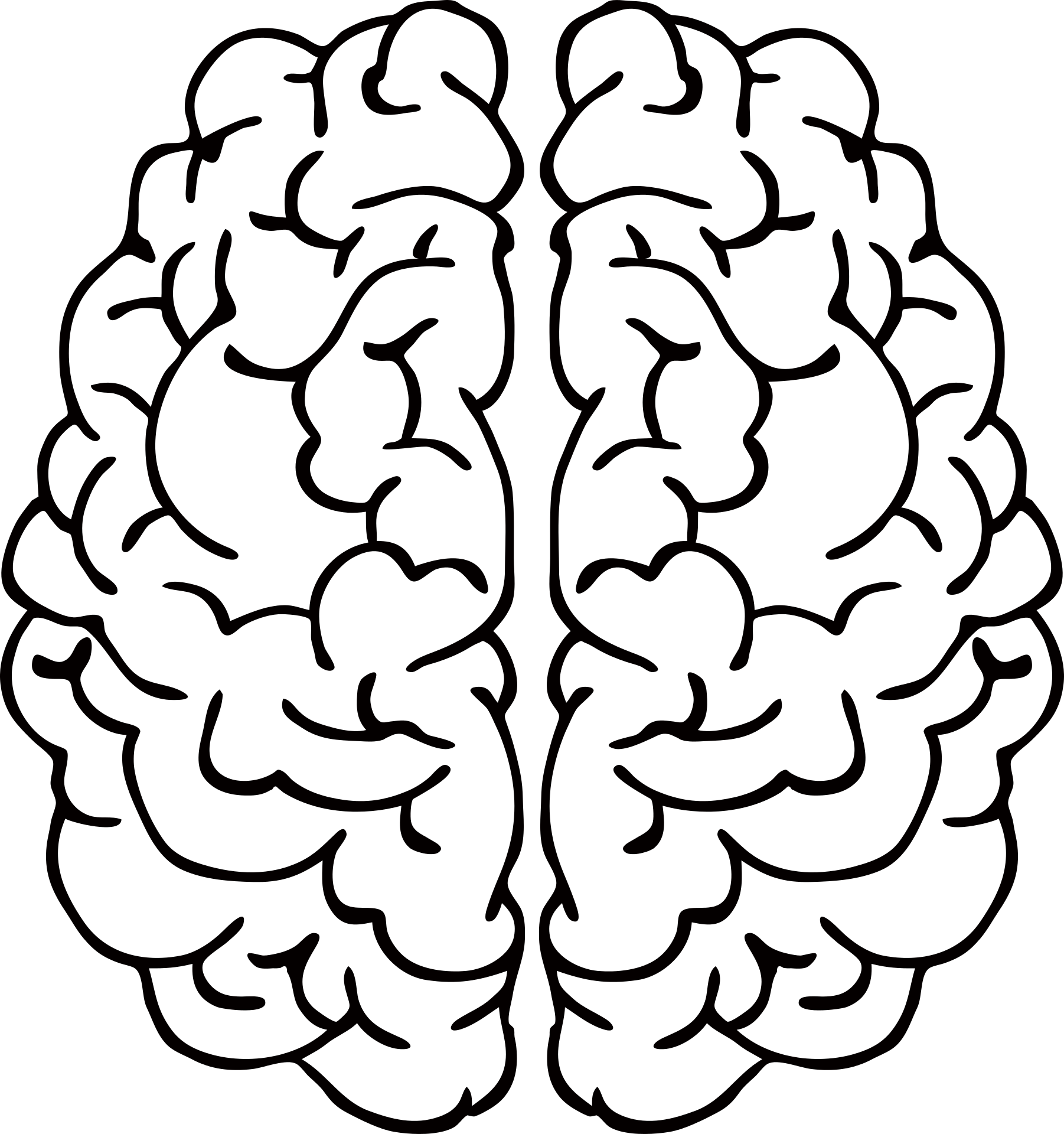 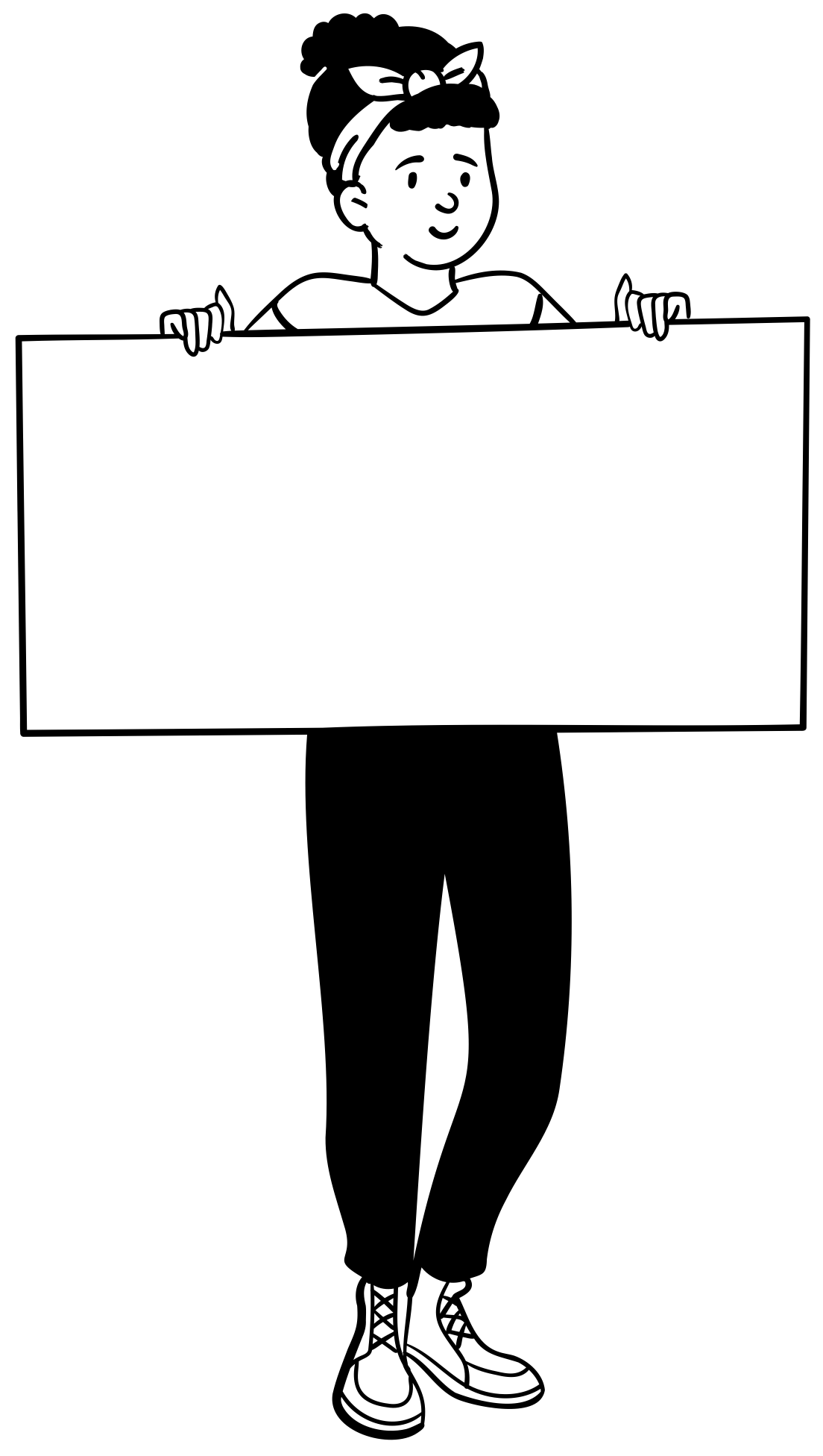 α
α
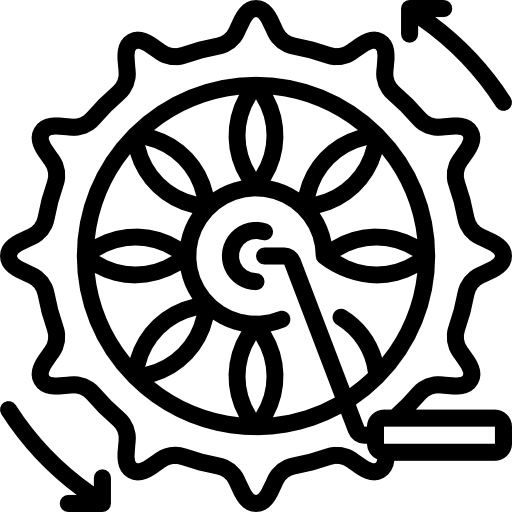 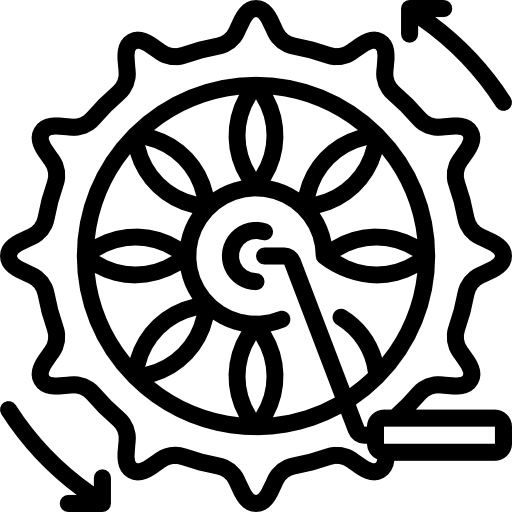 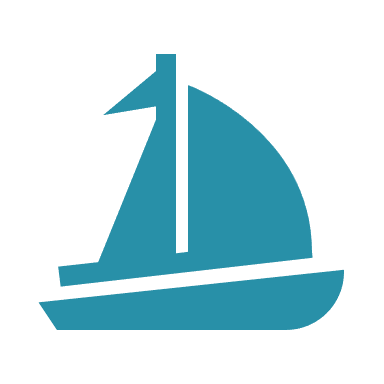 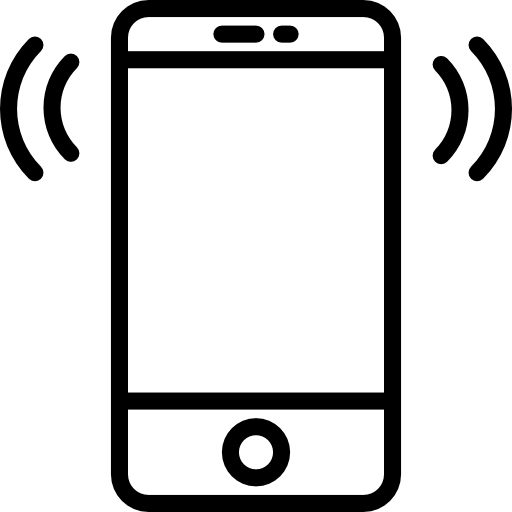 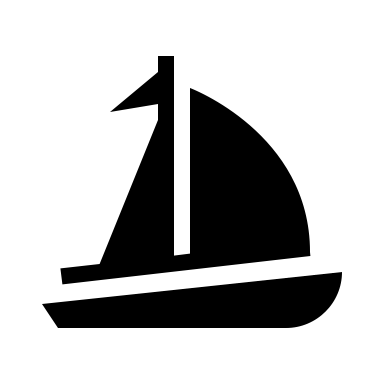 Du kommst hier nicht rein
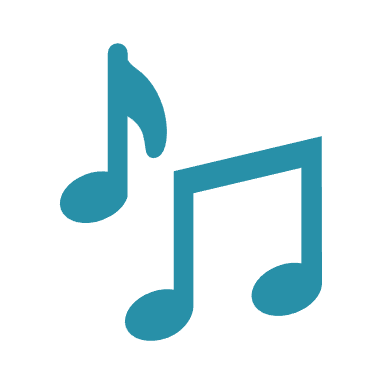 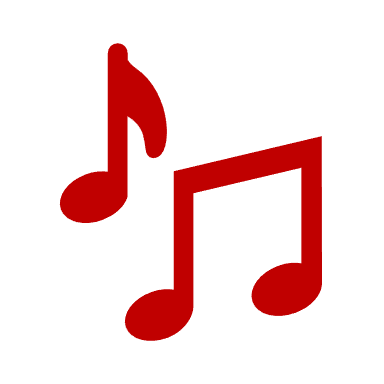 Freie Fahrt!
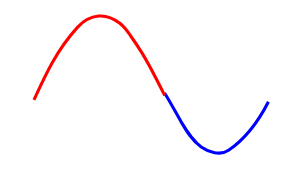 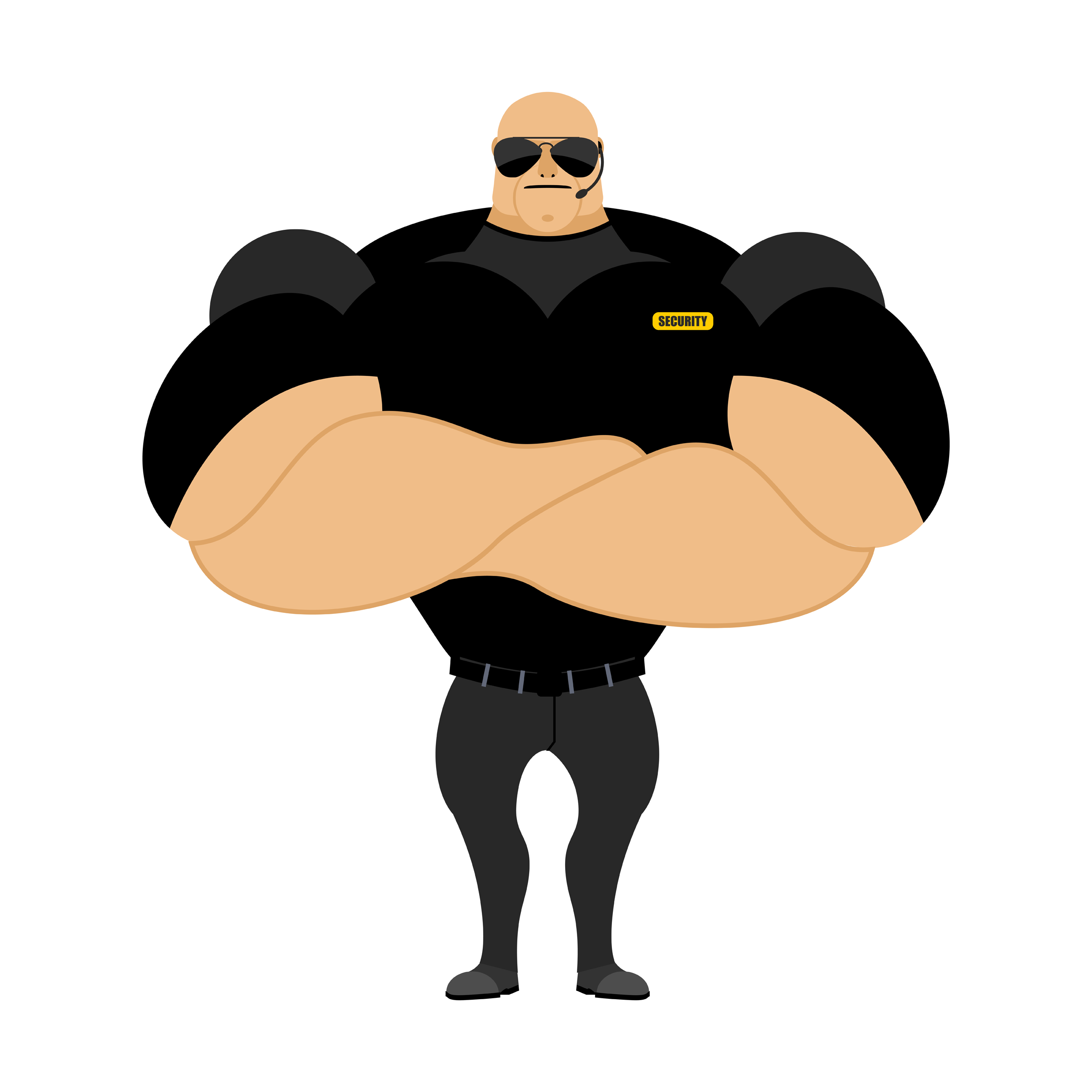 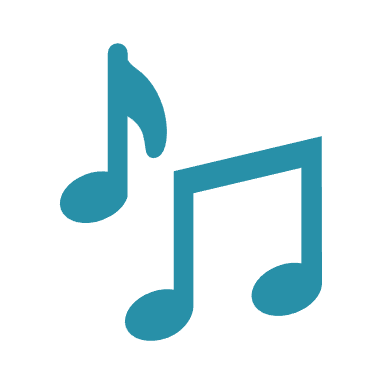 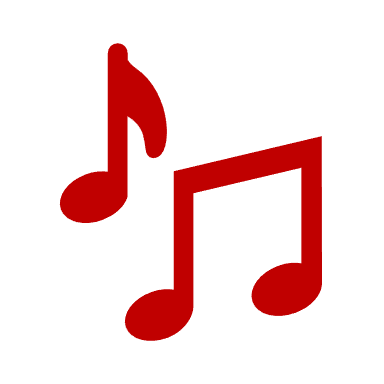 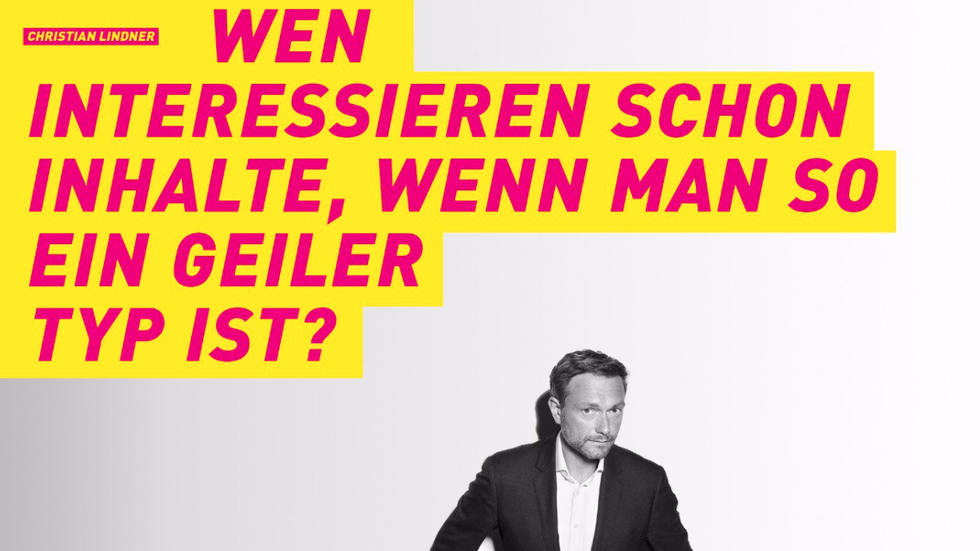 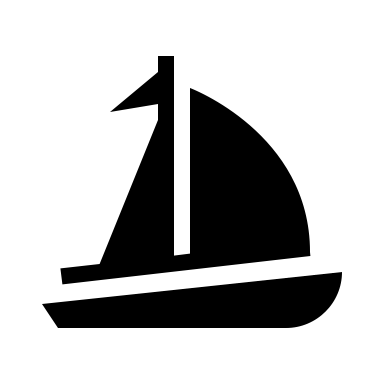 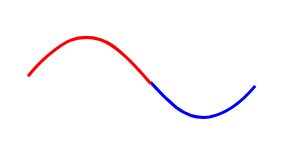 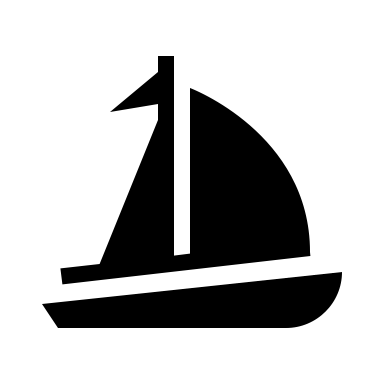 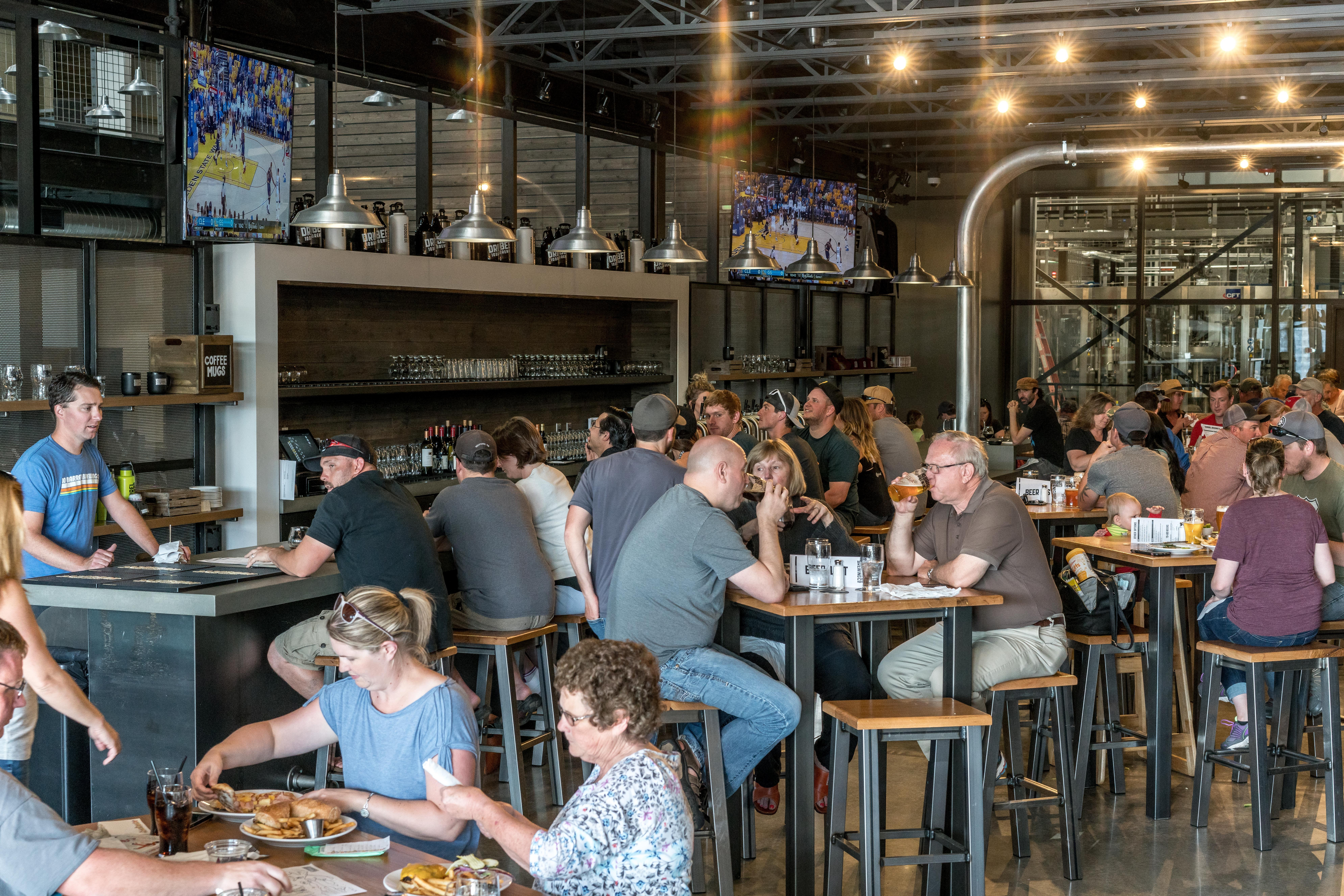 [Speaker Notes: Was heißt das jetzt konkret für so eine Situation wie unseren Restaurant Besuch?]
Raus hier!
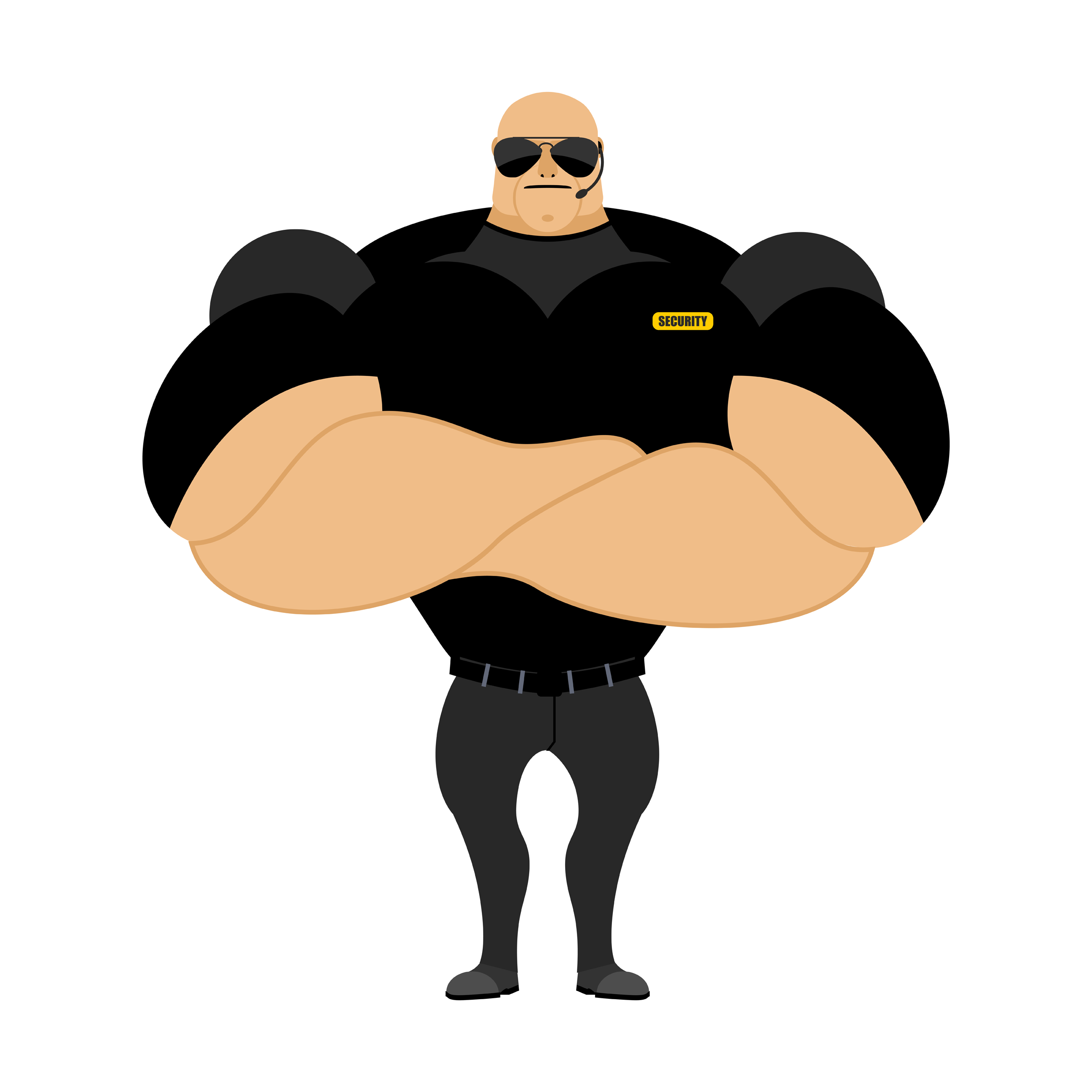 Arbeitsgedächtnis
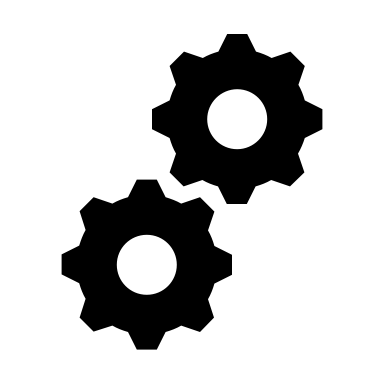 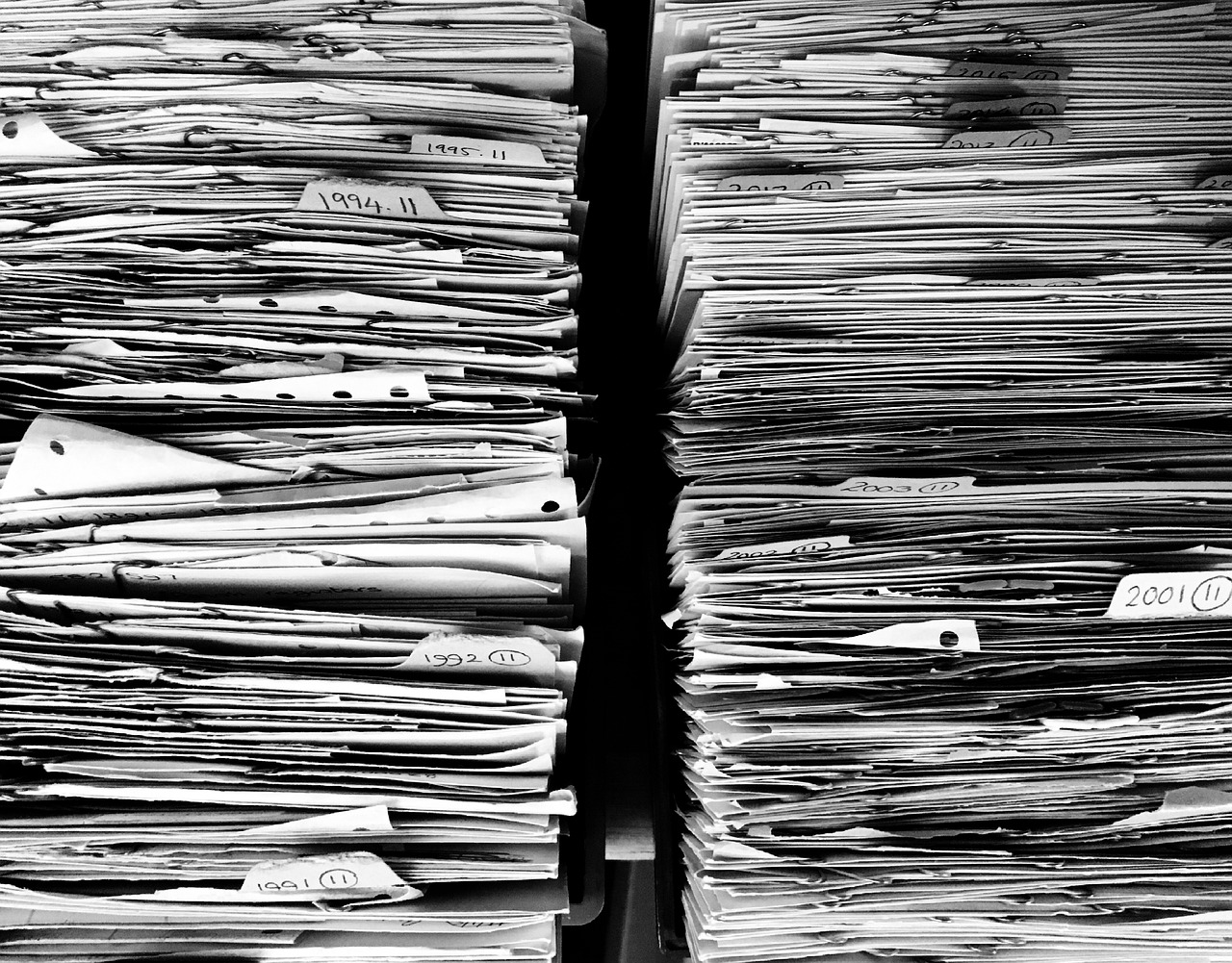 Add a slide about working memory + meme for overload
Raus hier!
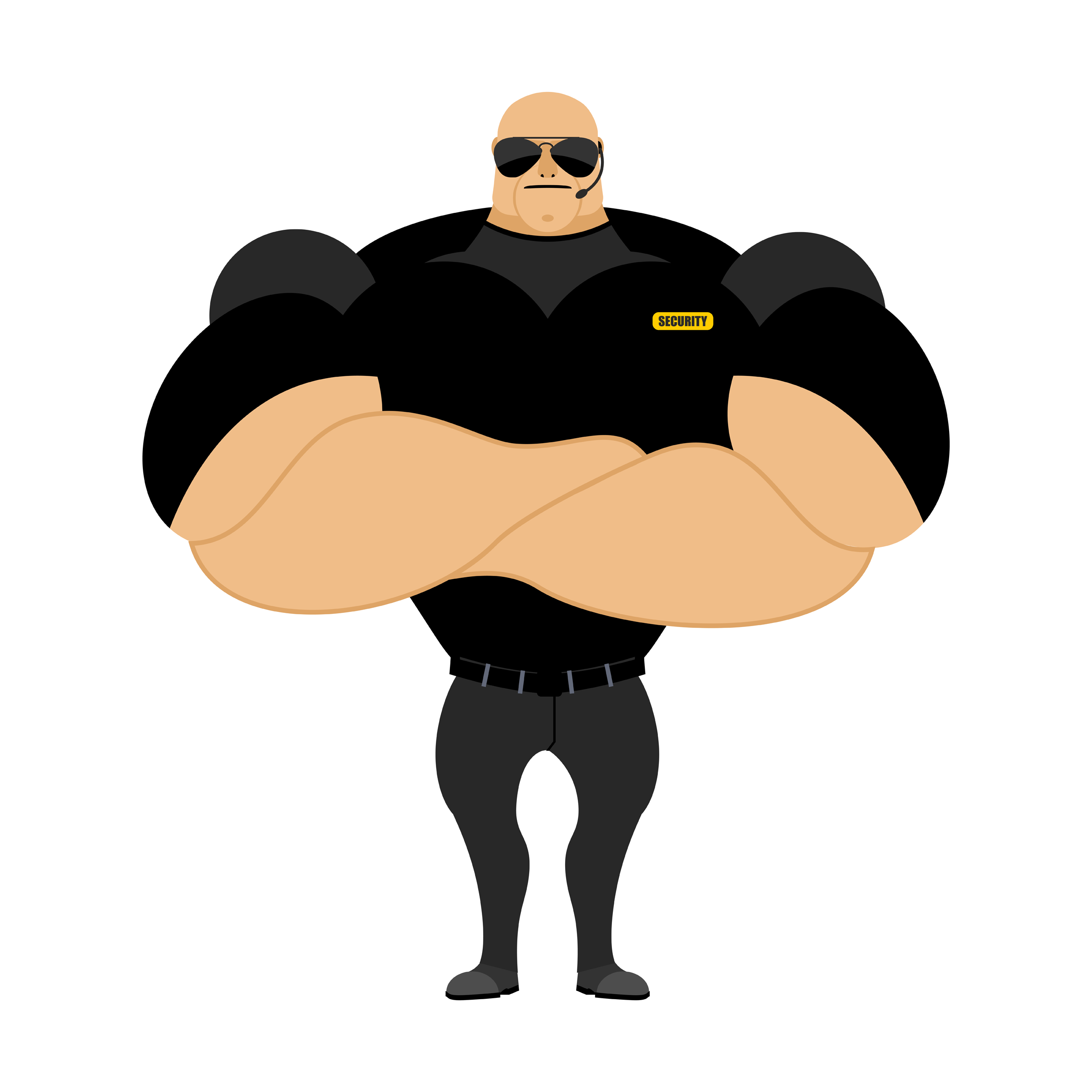 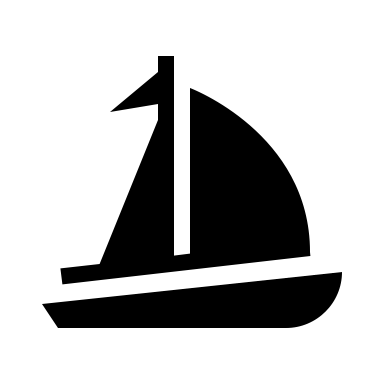 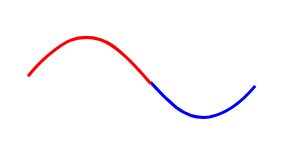 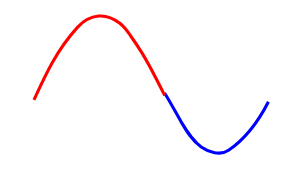 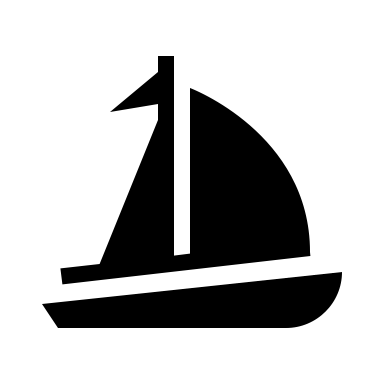 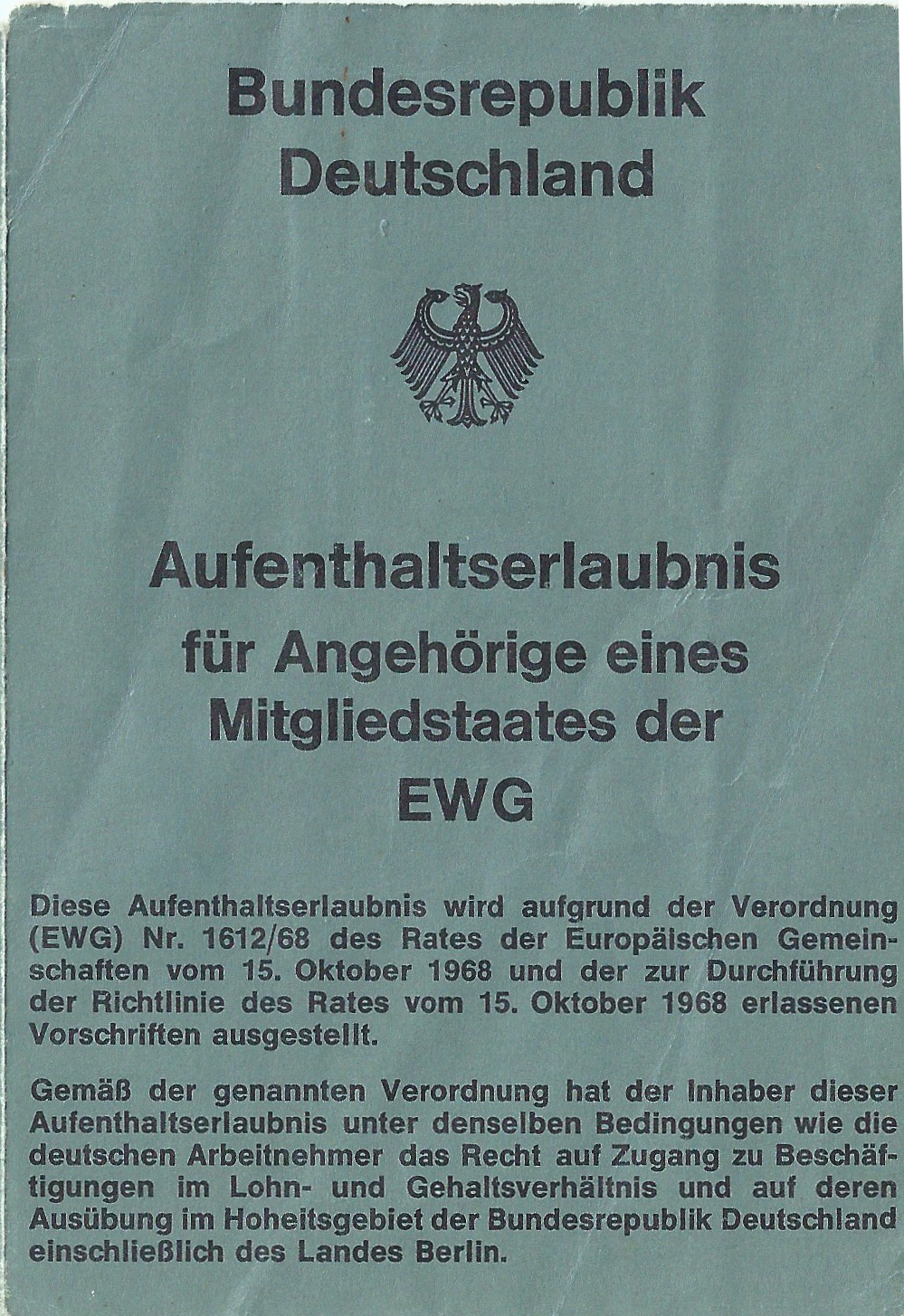 Du darfst bleiben!
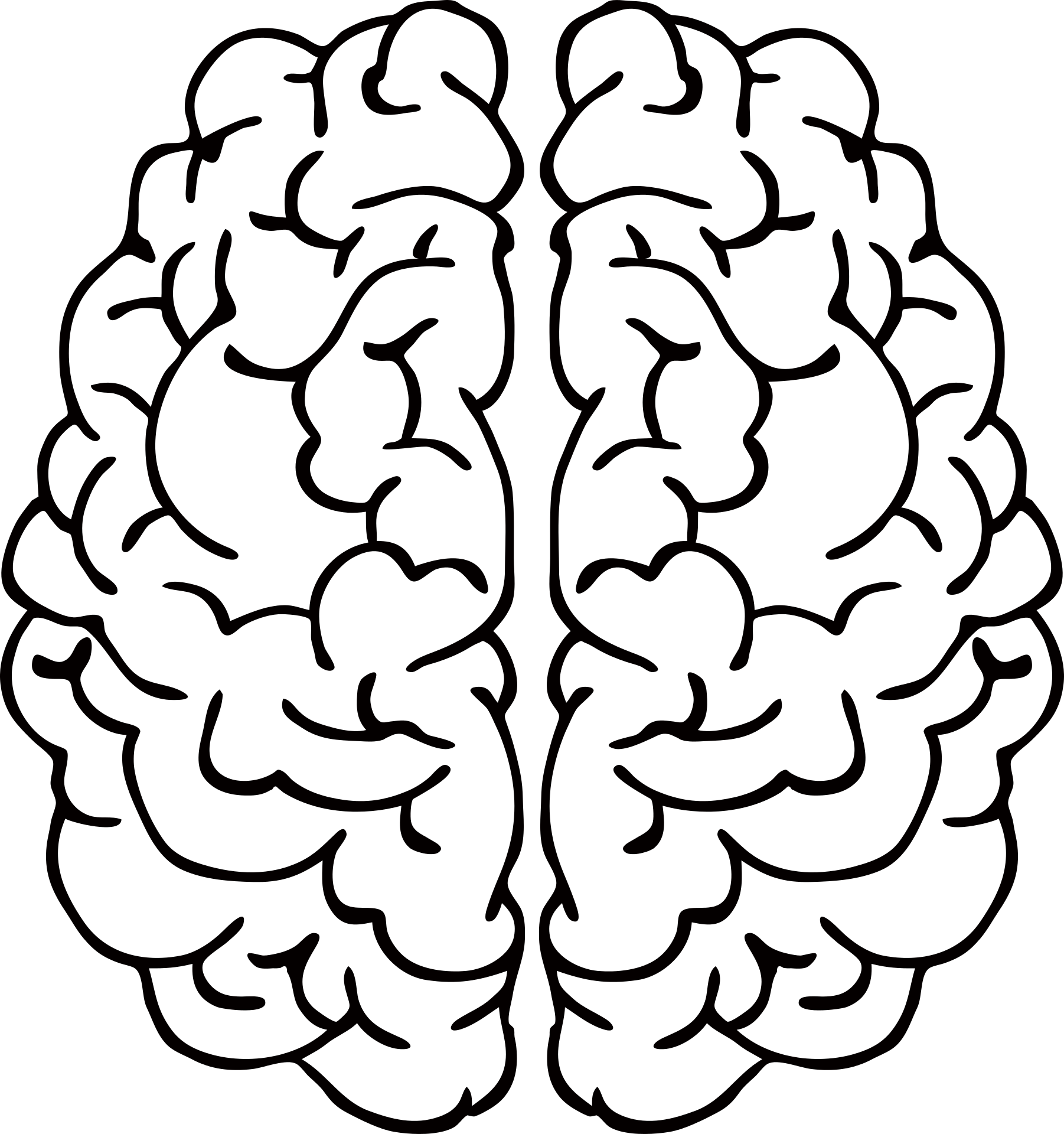 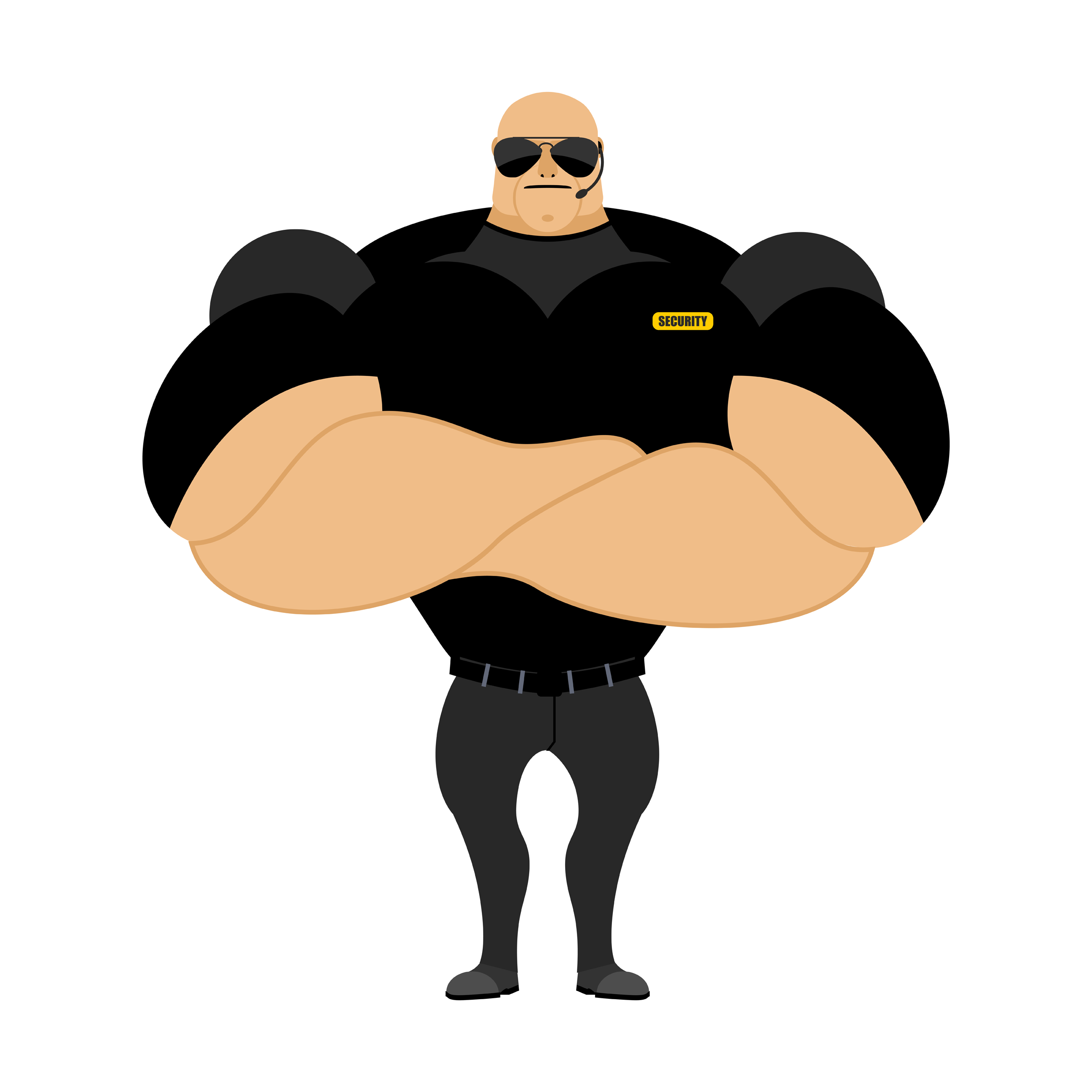 Laura!
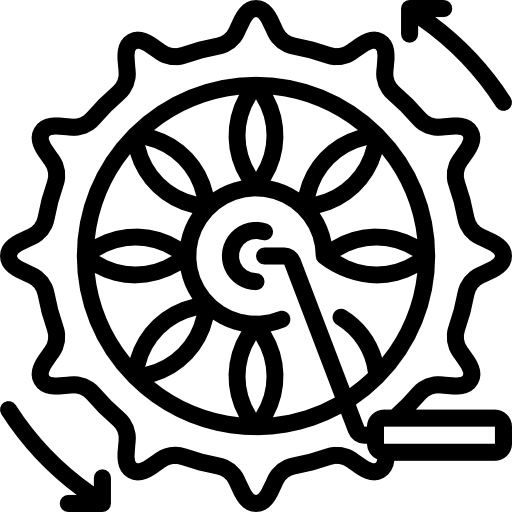 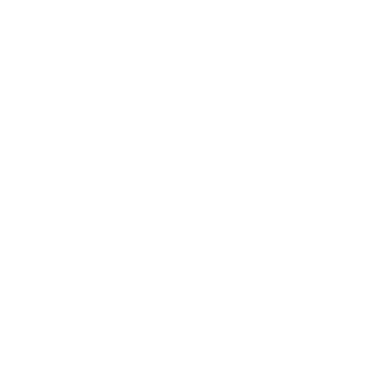 [Speaker Notes: Am ende ist mir noch wichtig folgendes zu sagen: wir haben natürlich kein Männchen im Kopf sitzen, was das ganze steuert. 
Das Ganze läuft auch nicht unbedingt nach dem alles-oder-nichts prinzip ab. (heißt: bildlich gesprochen – eventuell schlängelt sich doch auch mal ein uboot vorbei)]
© Foto von Elevate auf Unsplash
THE END.